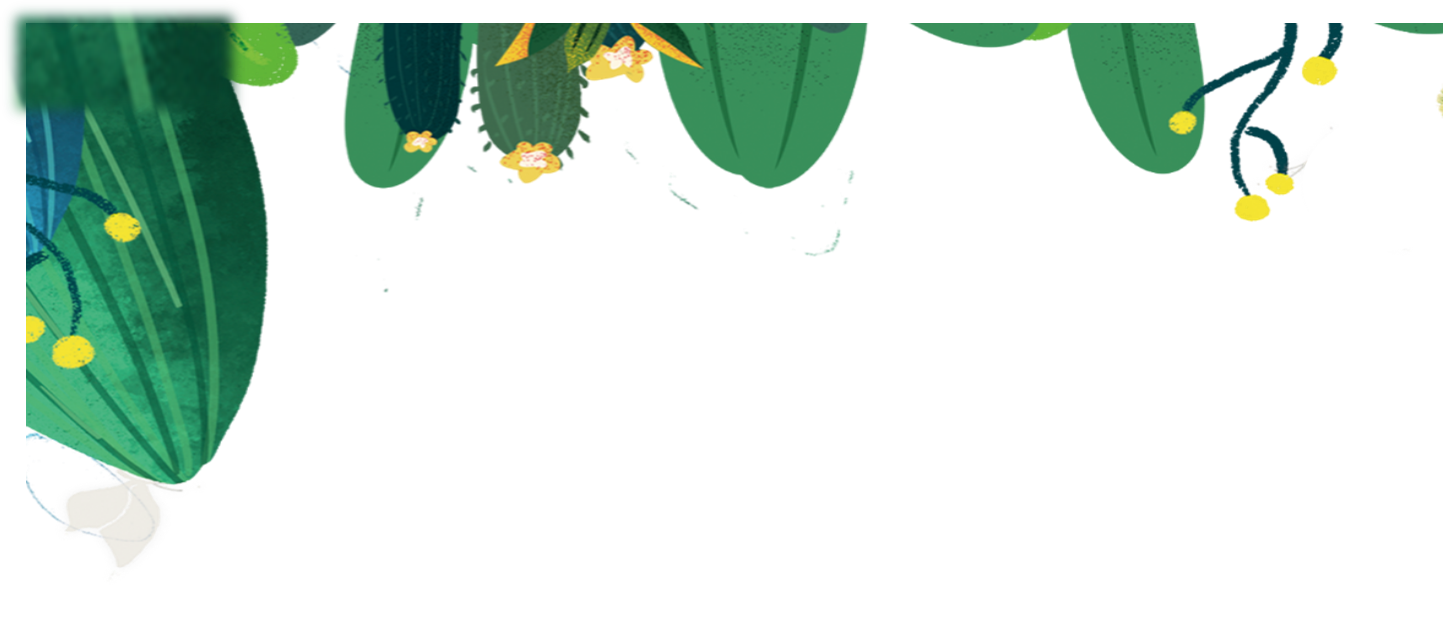 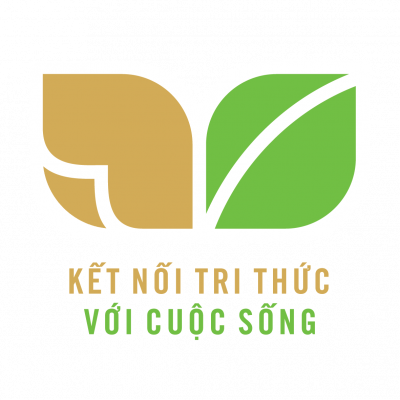 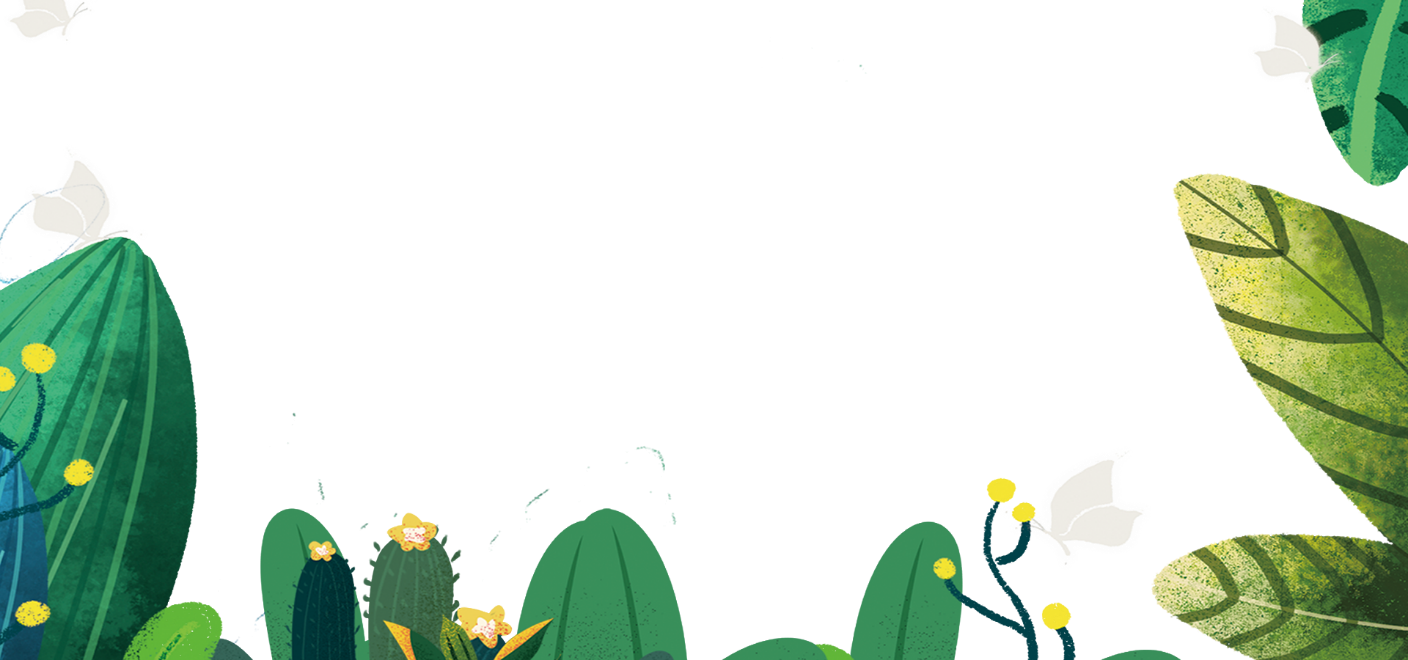 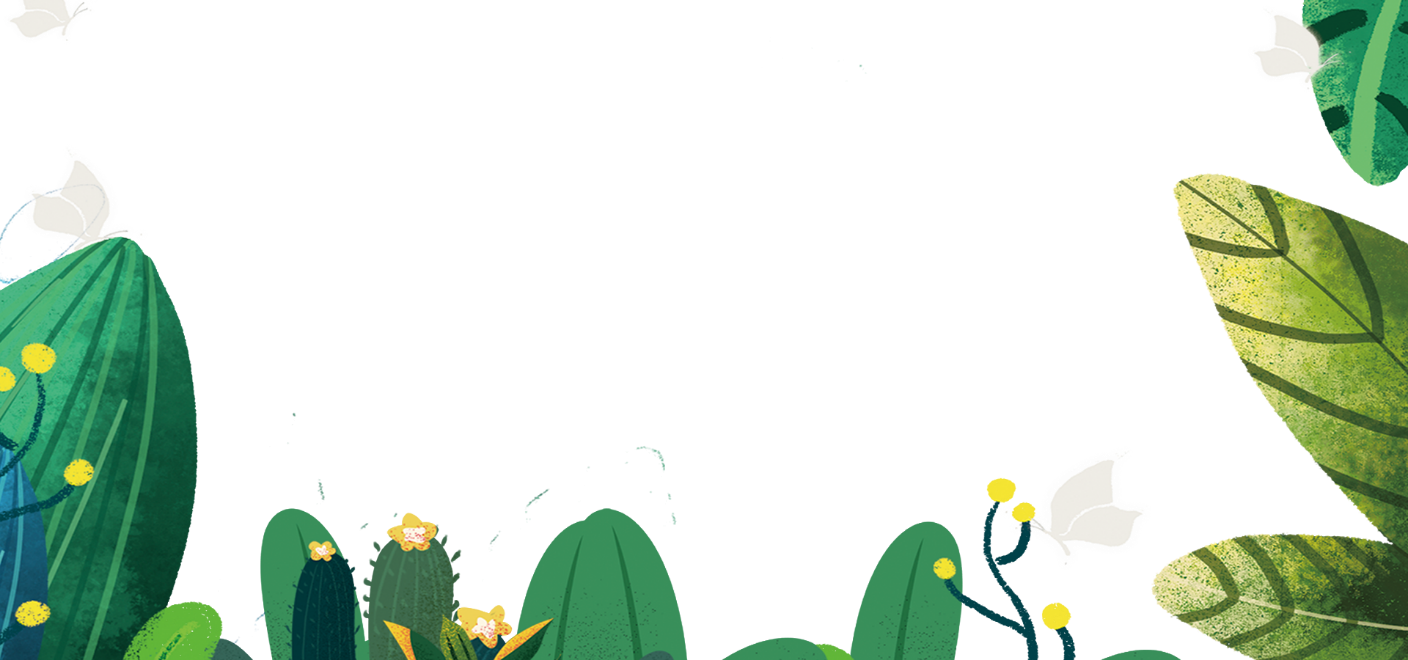 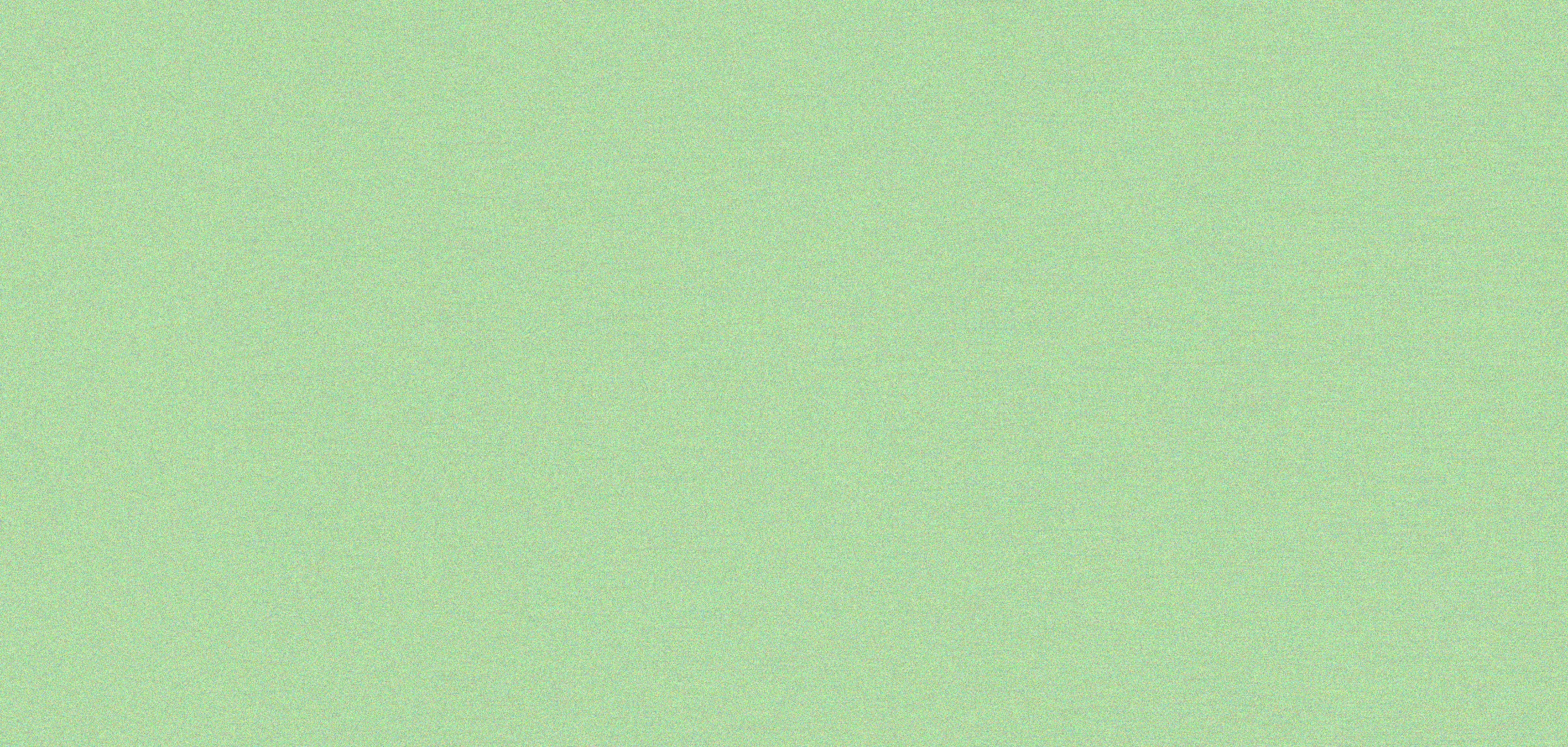 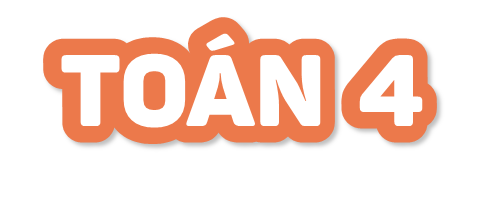 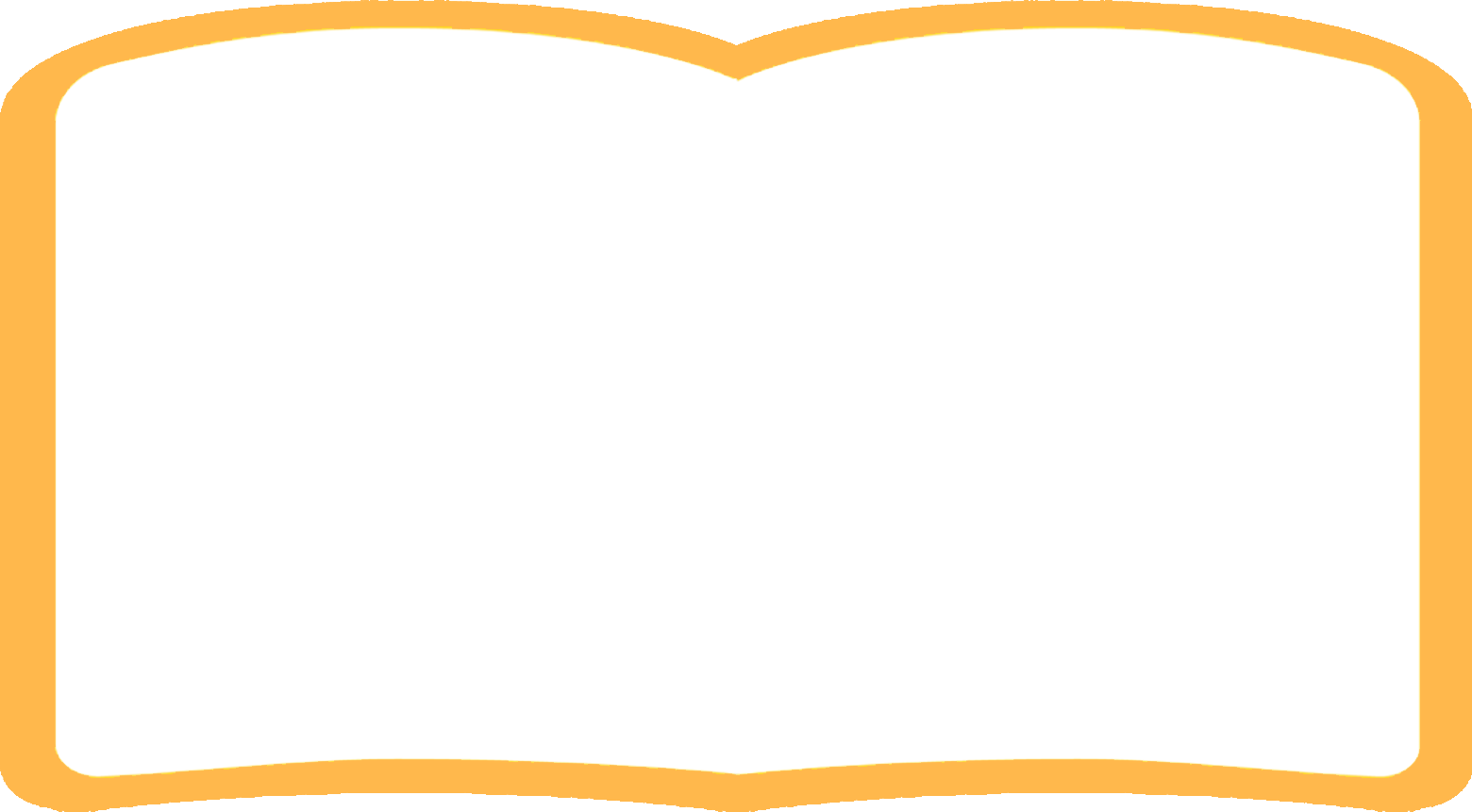 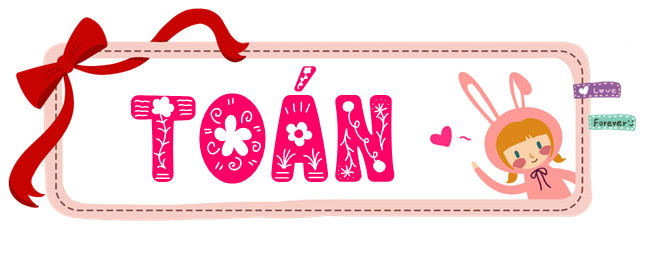 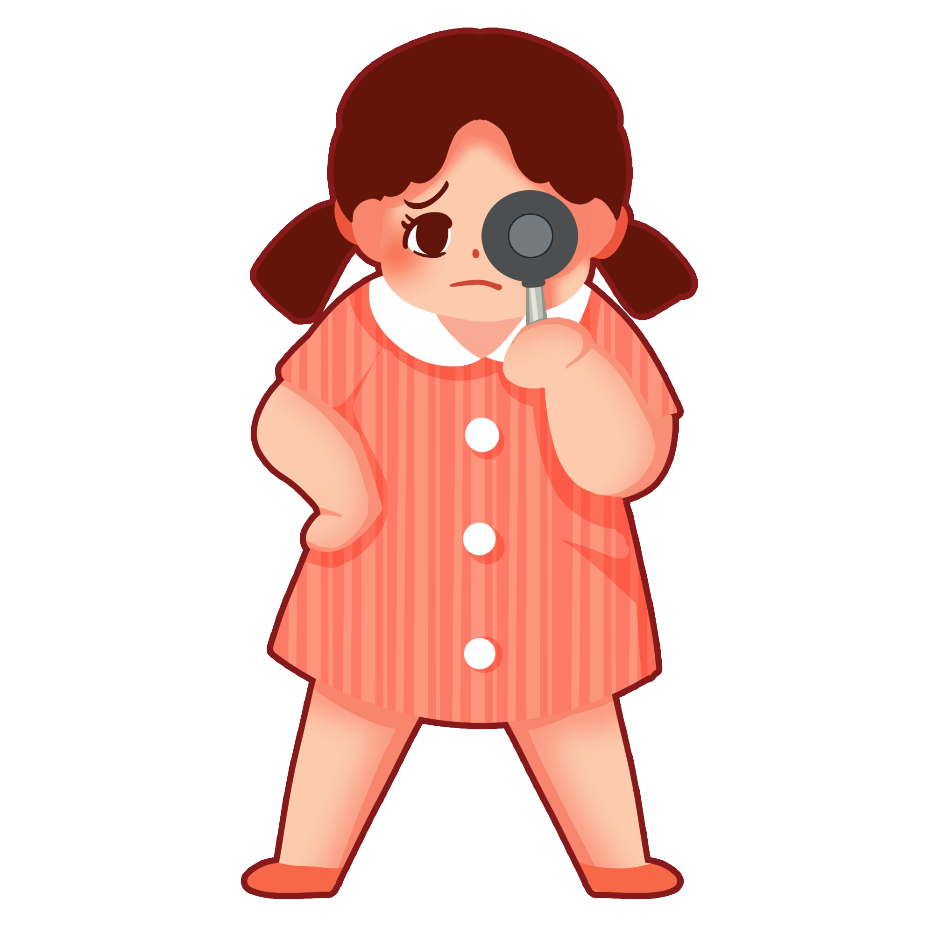 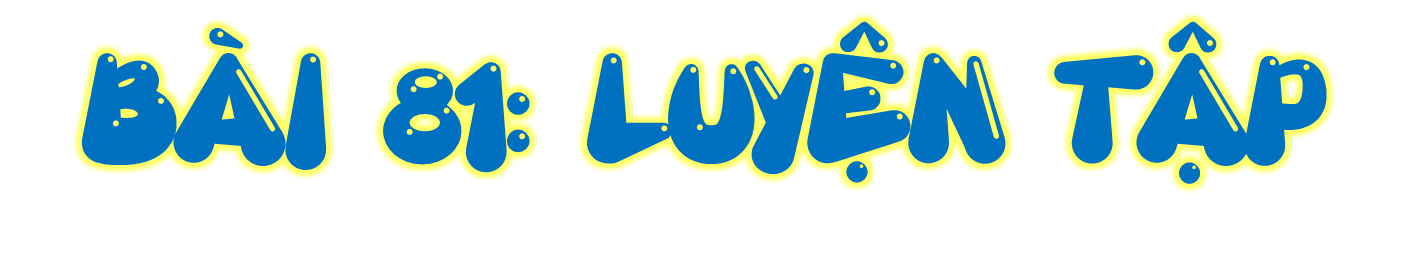 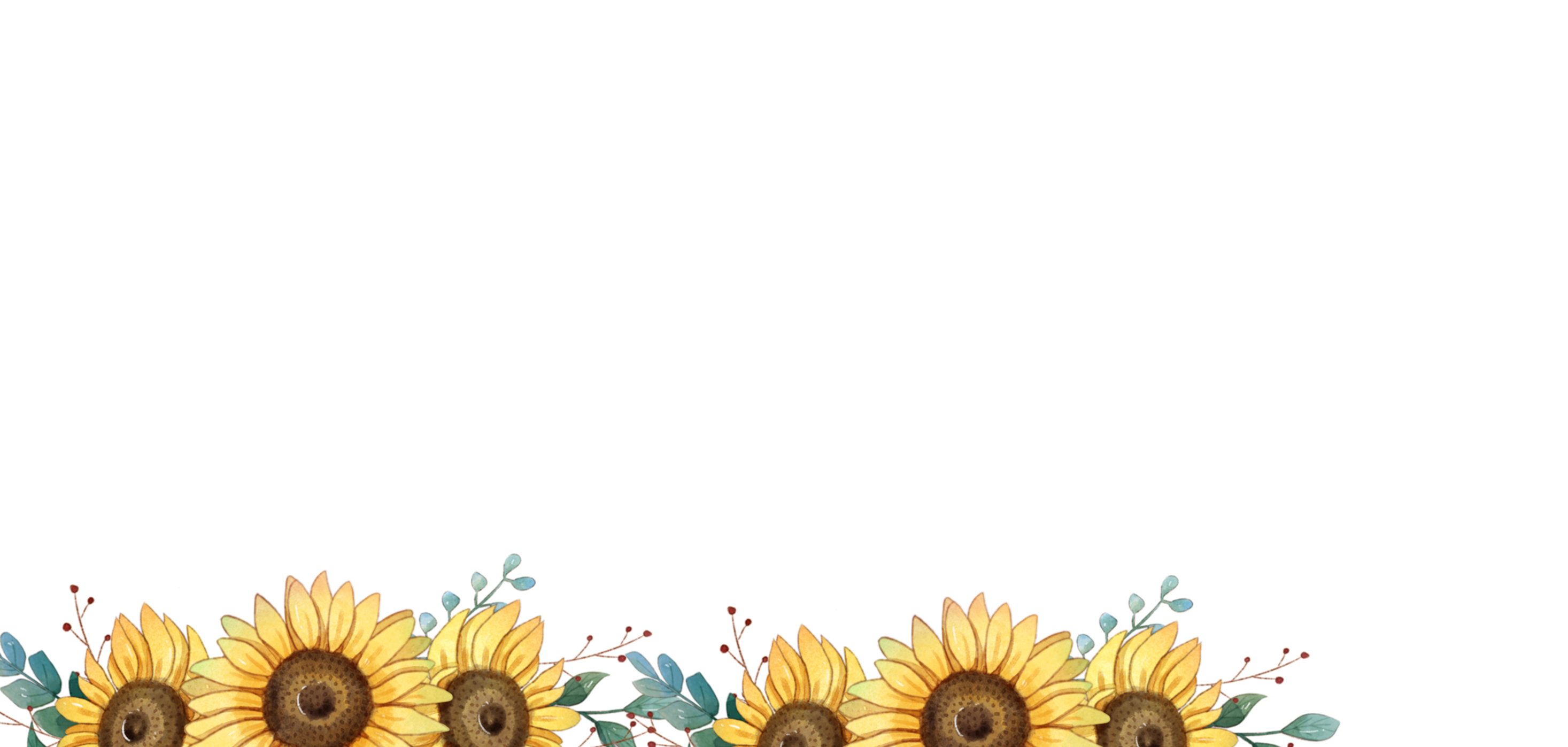 [Speaker Notes: Thiết kế: Hương Thảo – Zalo 0972115126. Các nick khác đều là giả mạo]
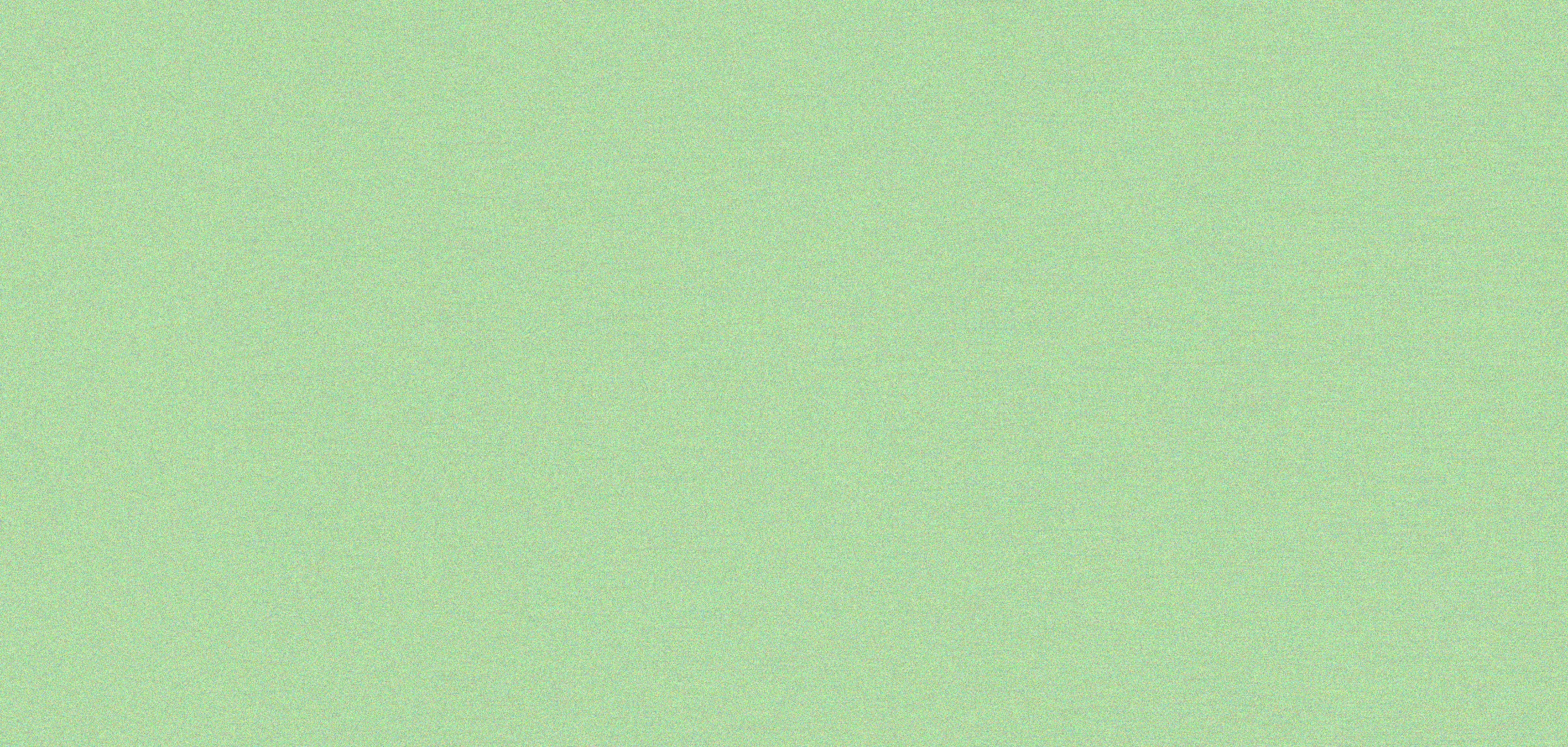 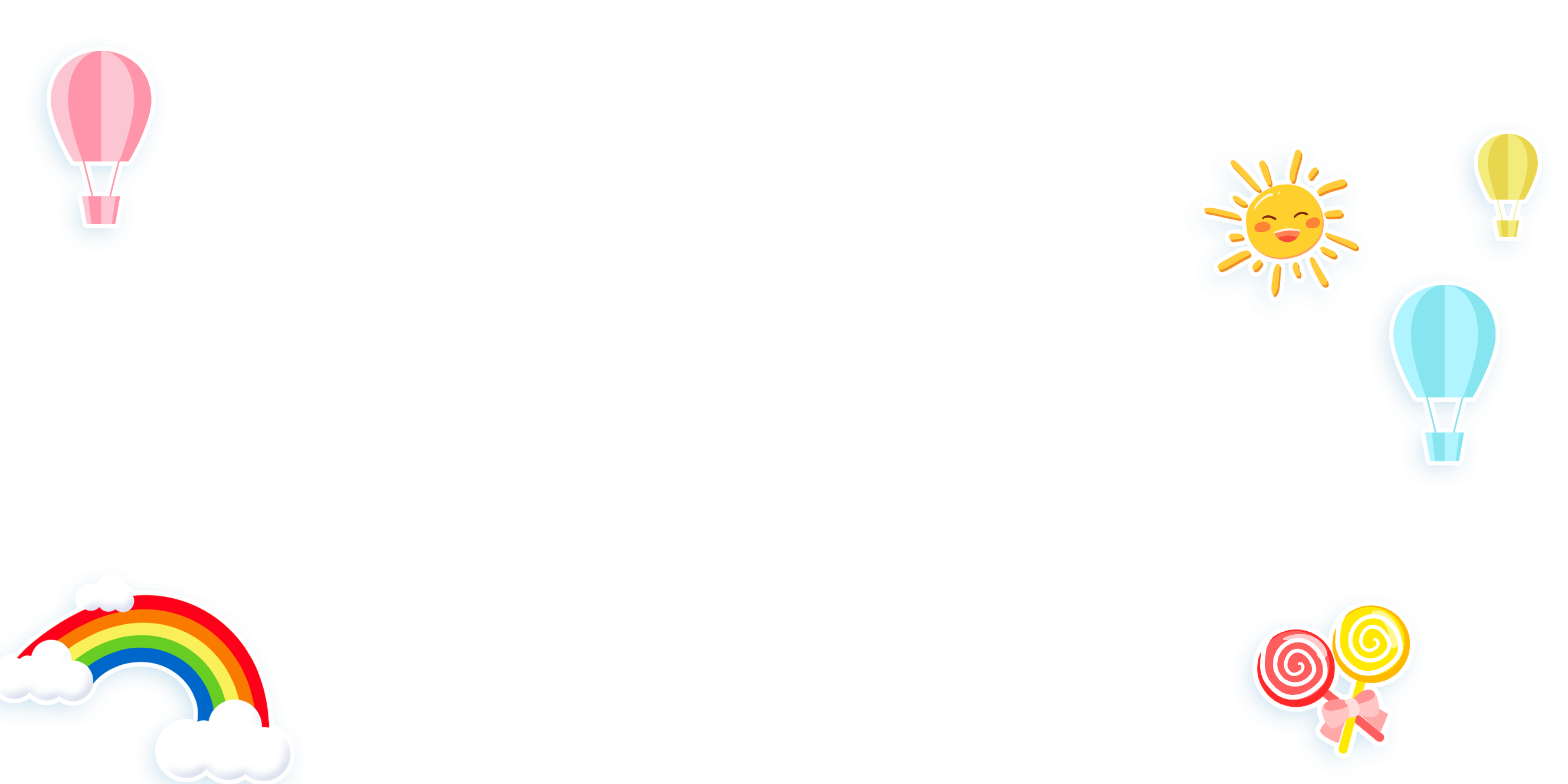 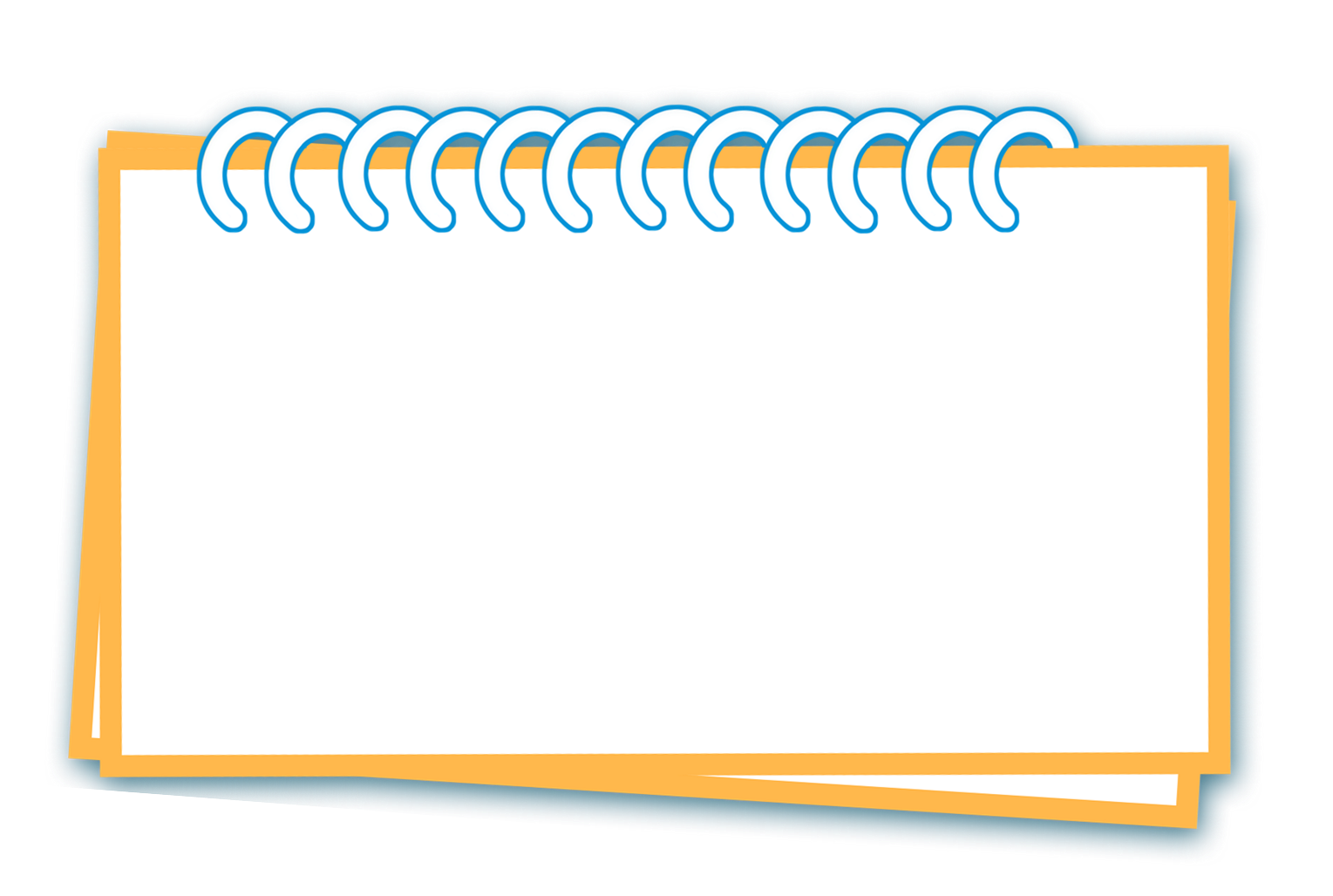 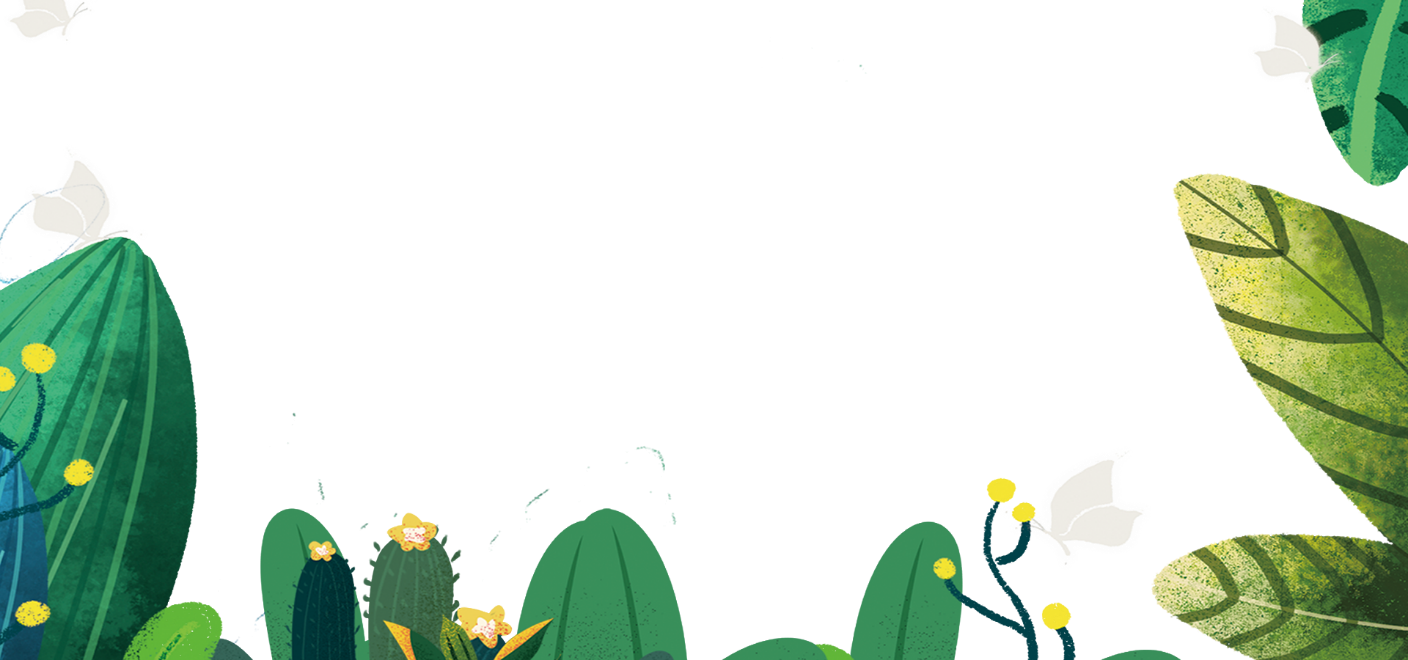 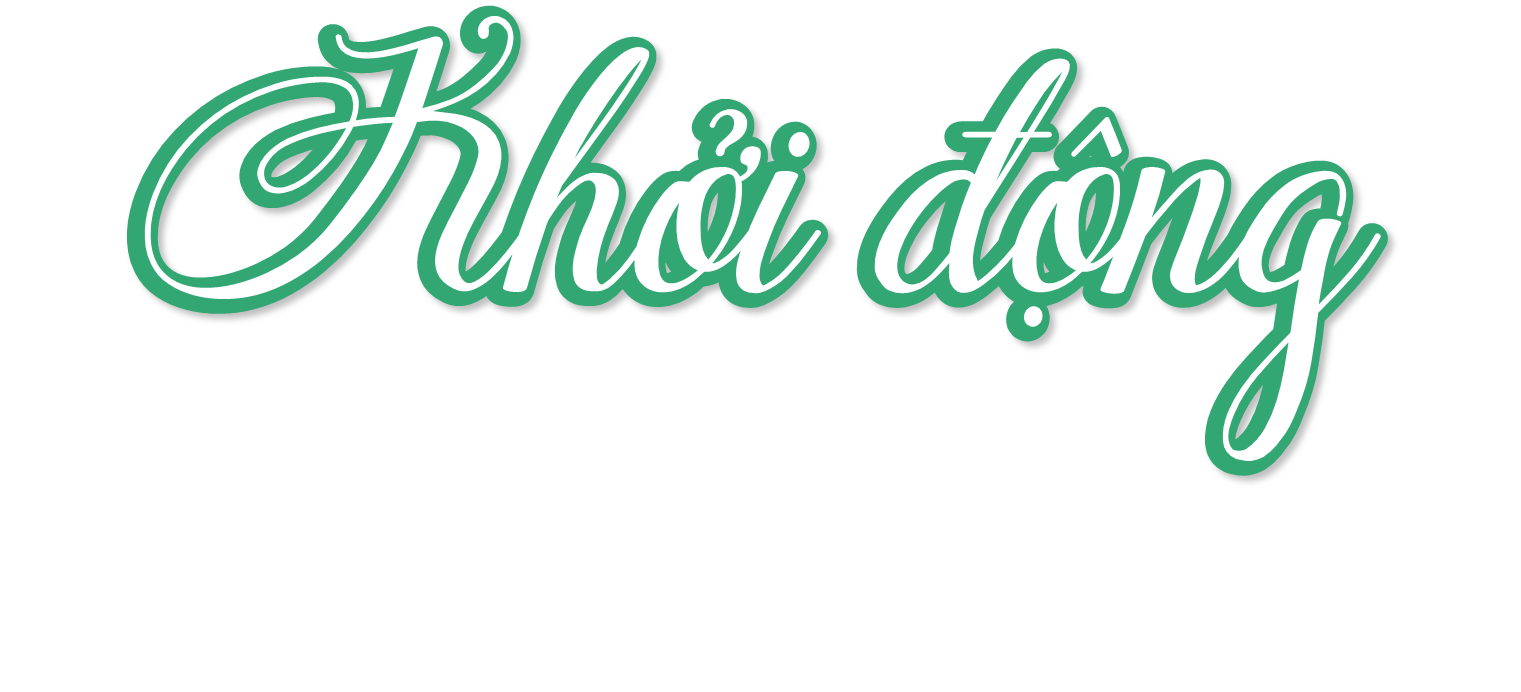 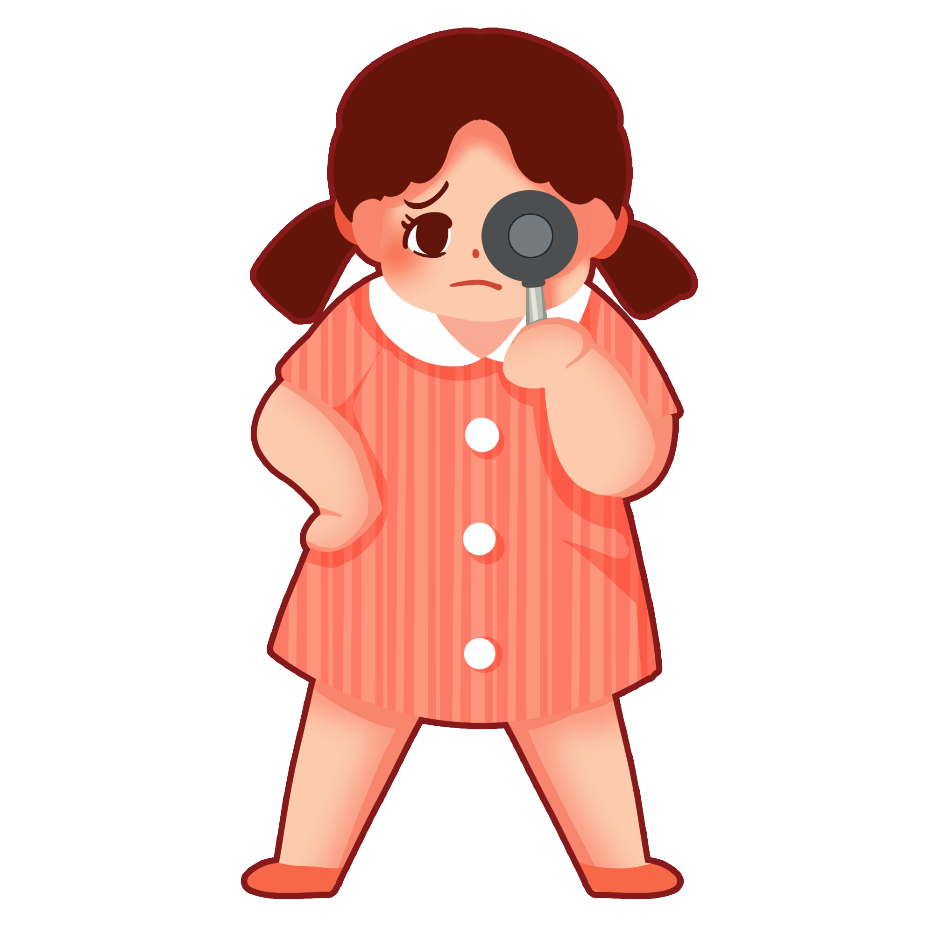 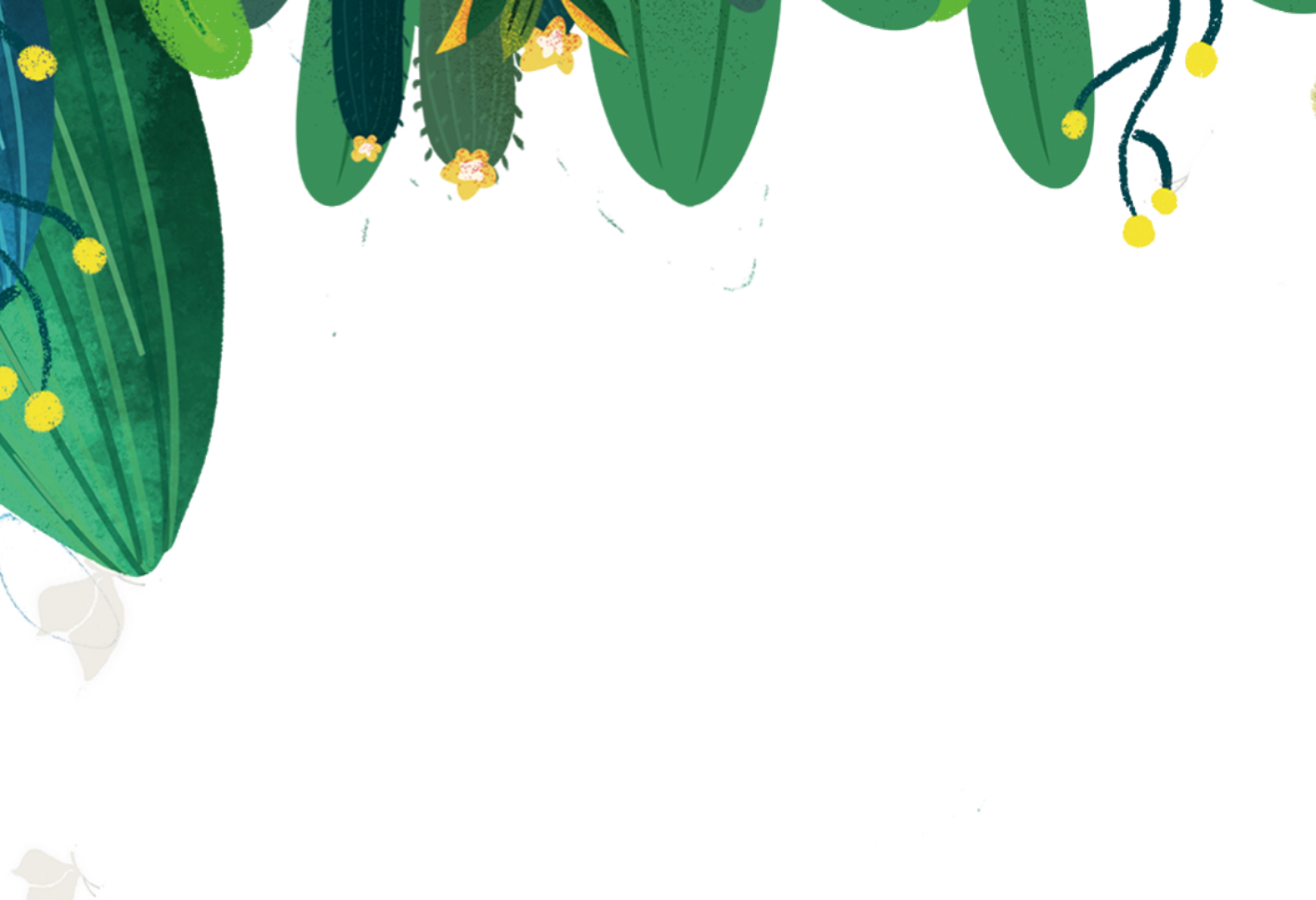 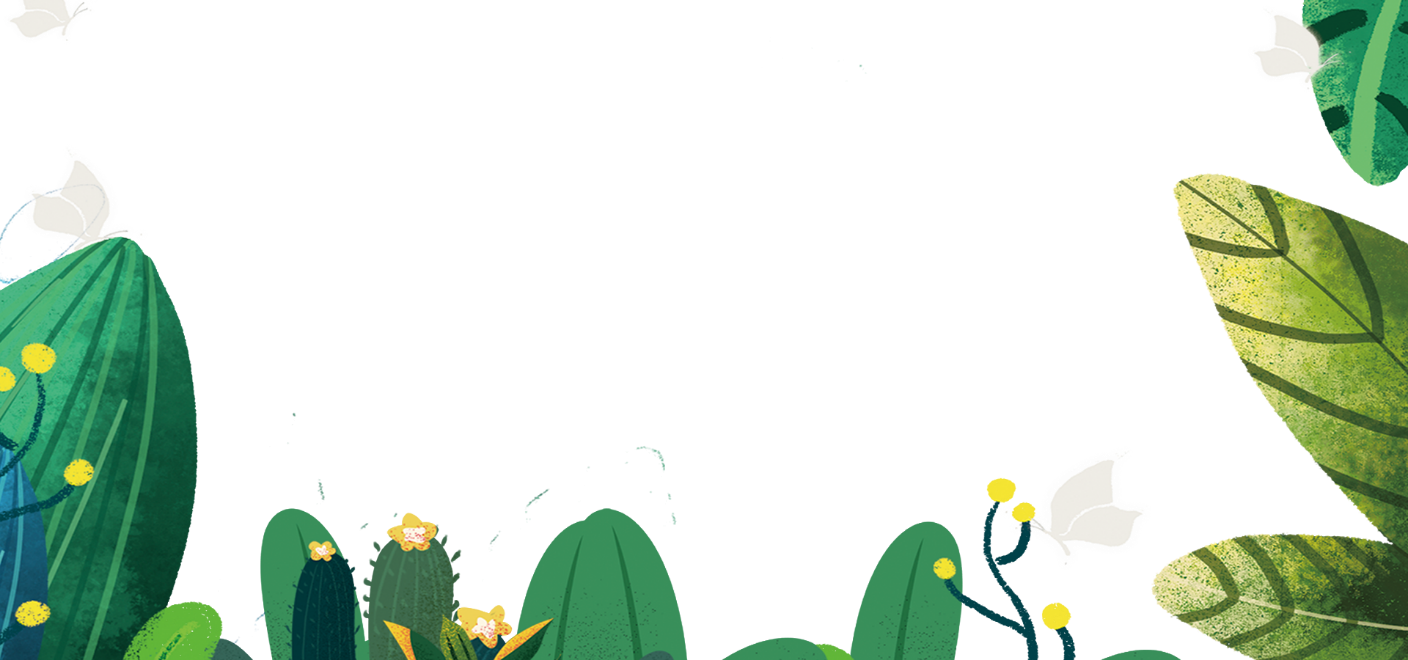 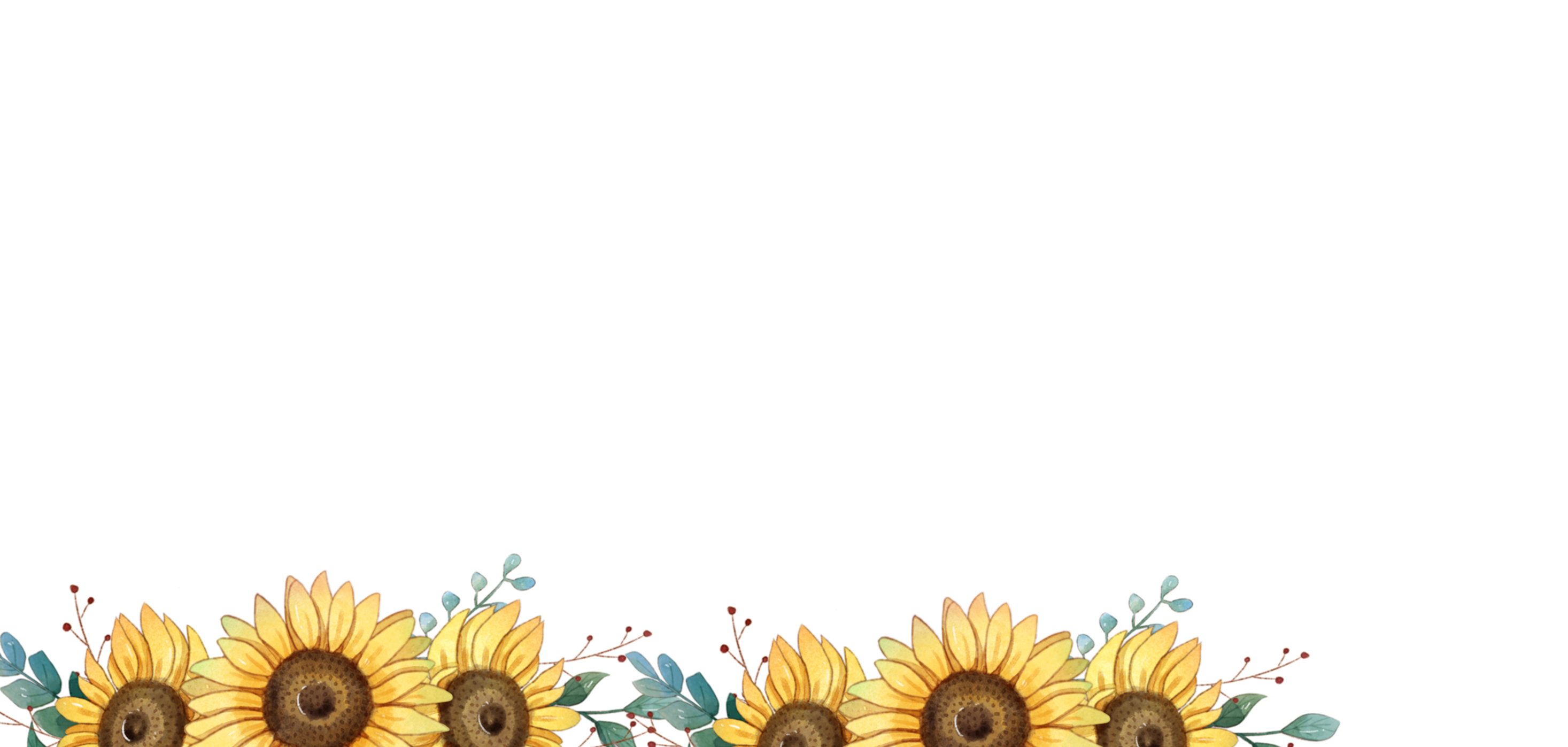 Học tiếp
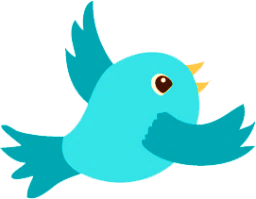 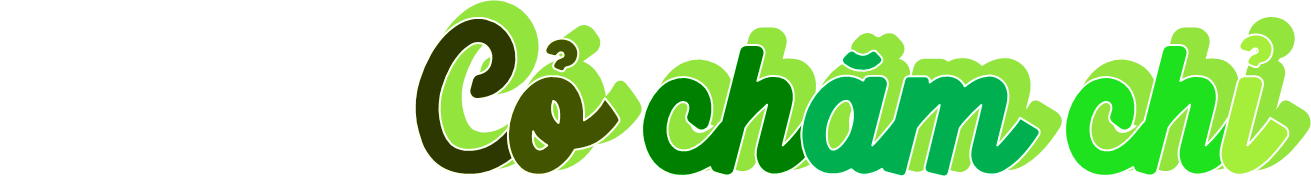 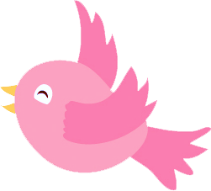 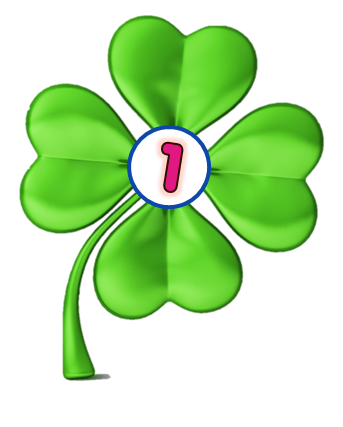 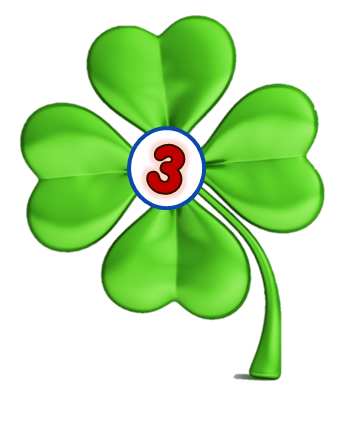 Trò chơi
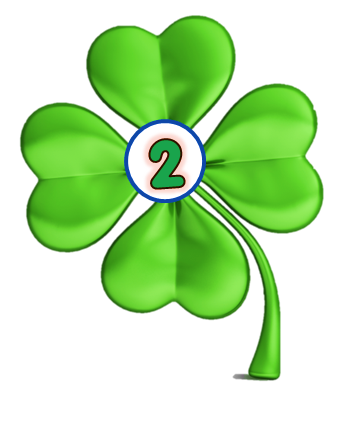 [Speaker Notes: Hướng dẫn: Nhấn vào lần lượt từng cây cỏ để đến câu hỏi. Kết thúc nhấn Cỏ chăm chỉ để end game.]
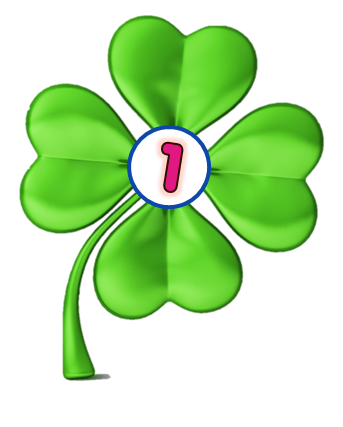 [Speaker Notes: Nhấn vào Icon cỏ chăm chỉ quay về màn hình chính.]
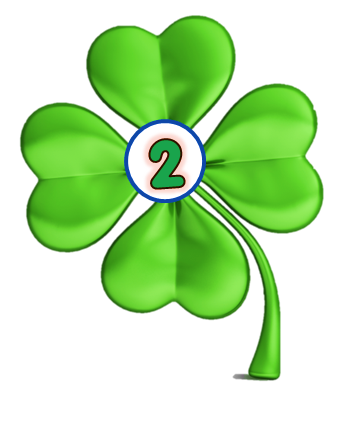 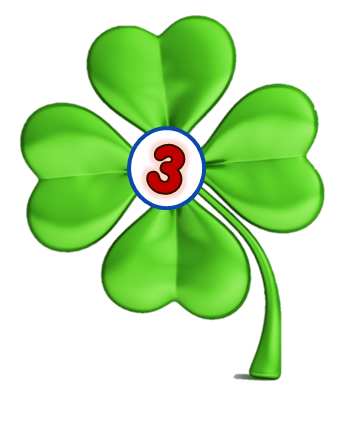 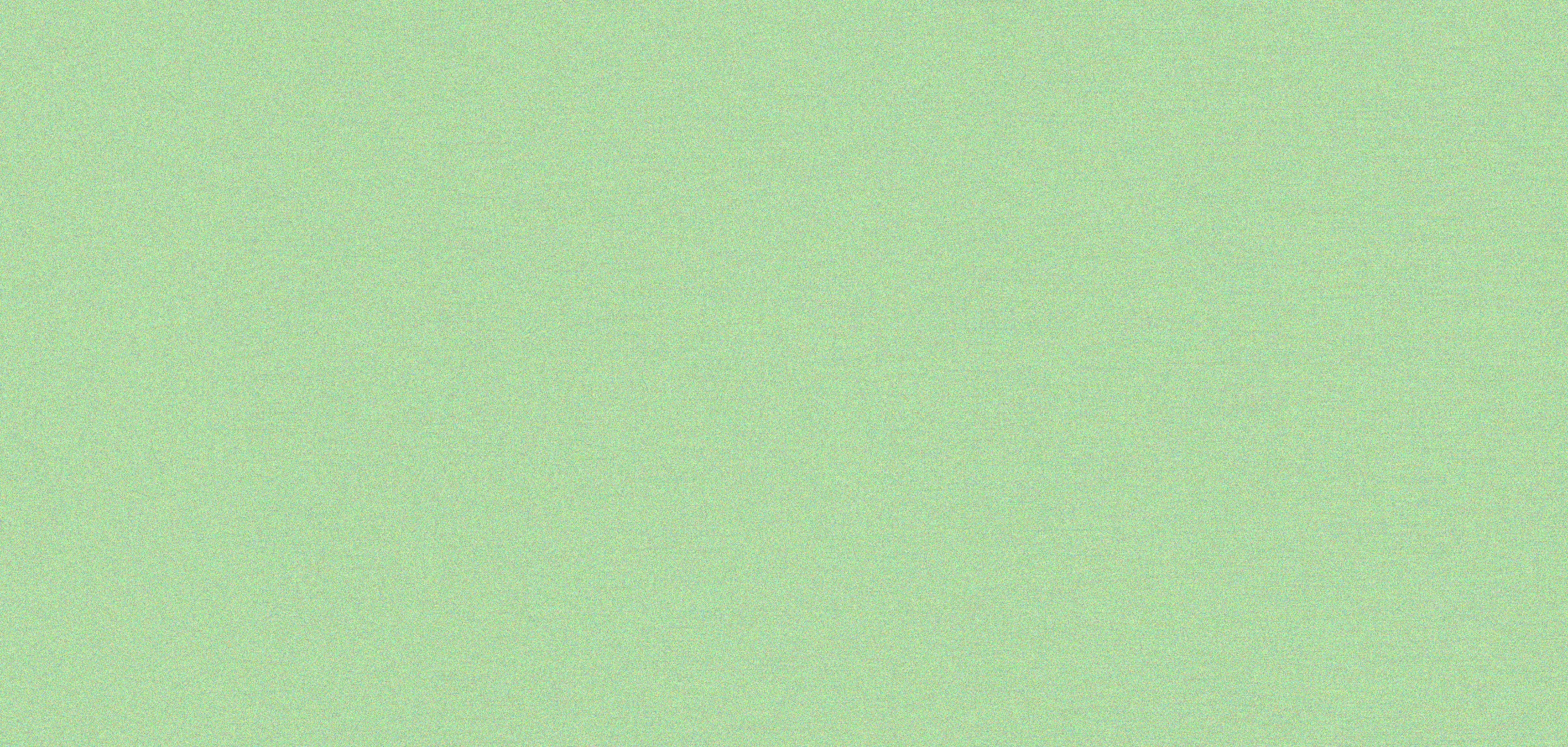 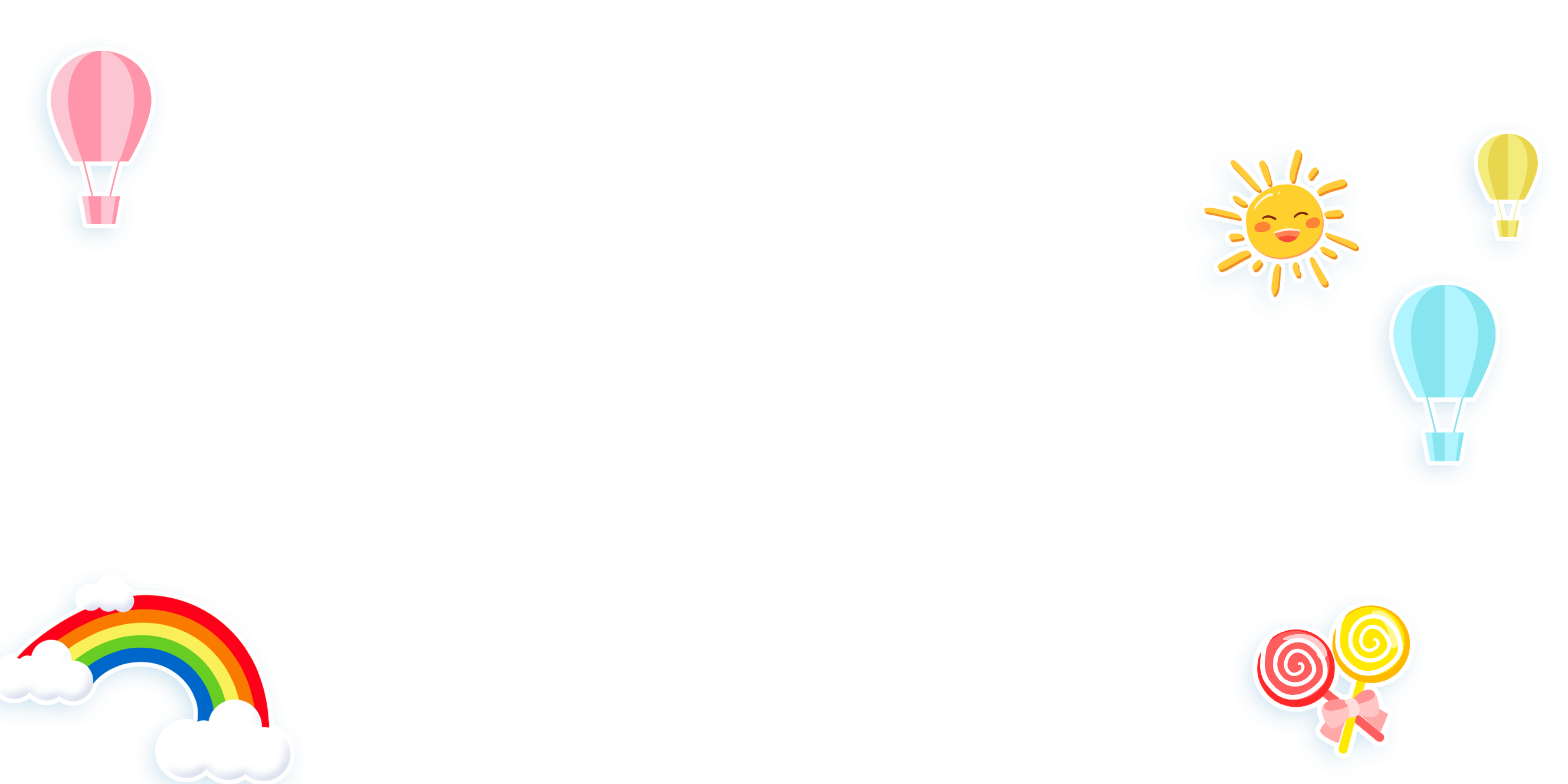 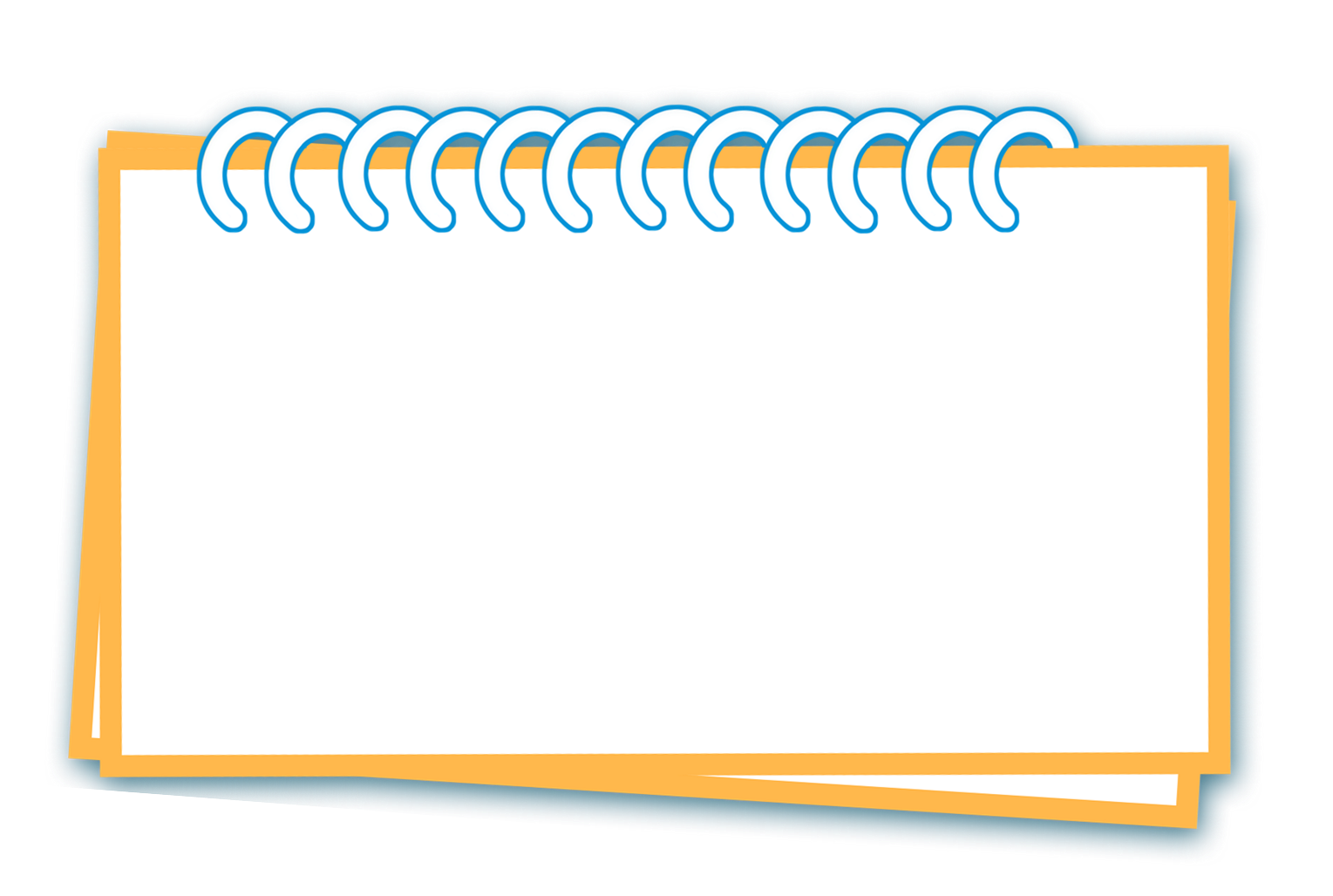 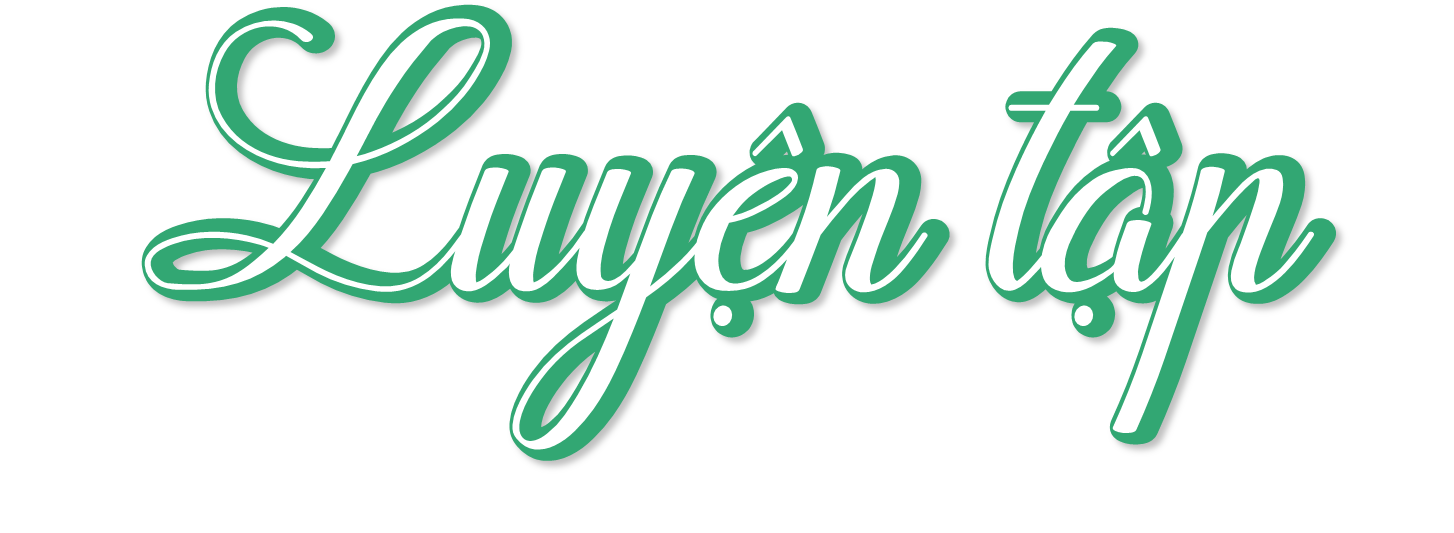 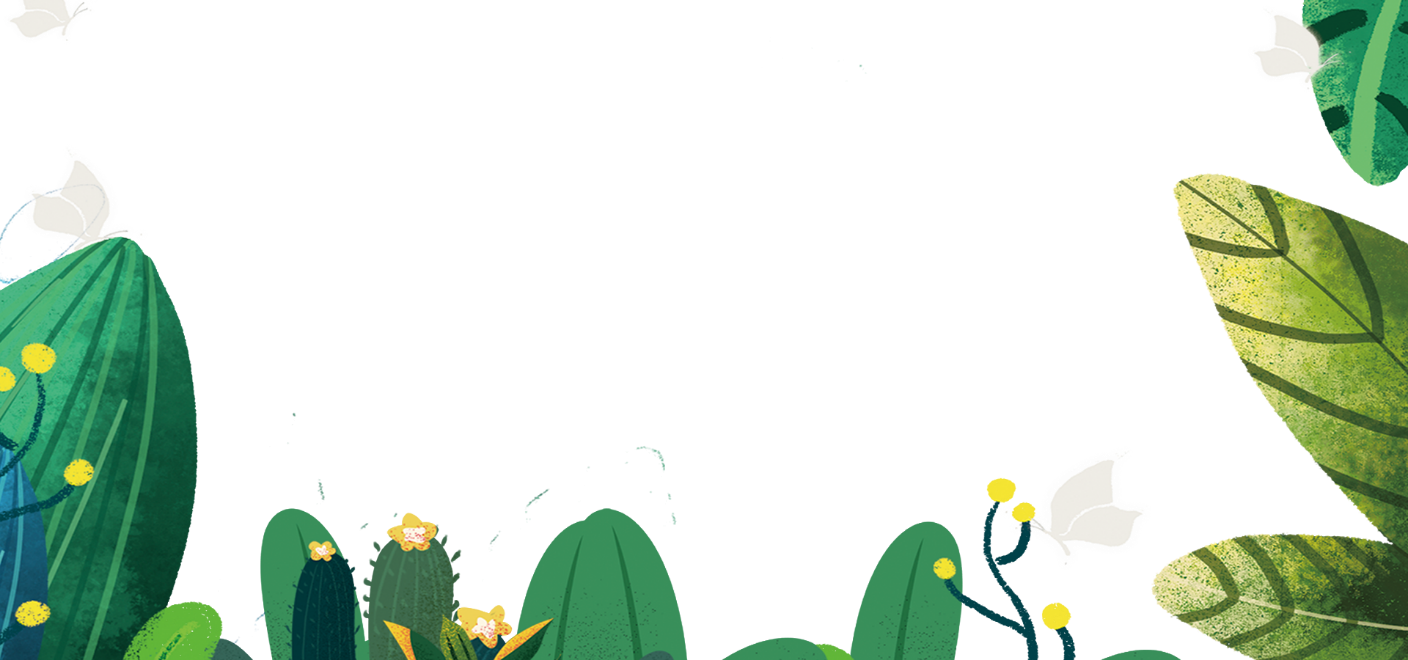 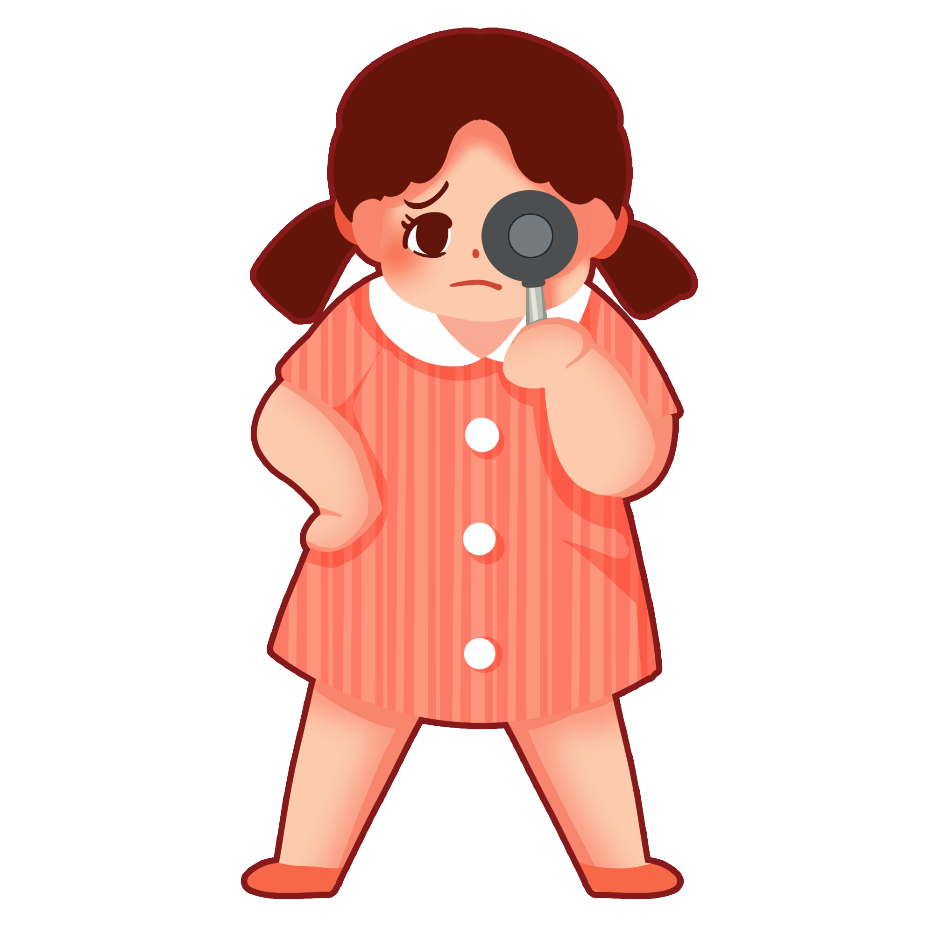 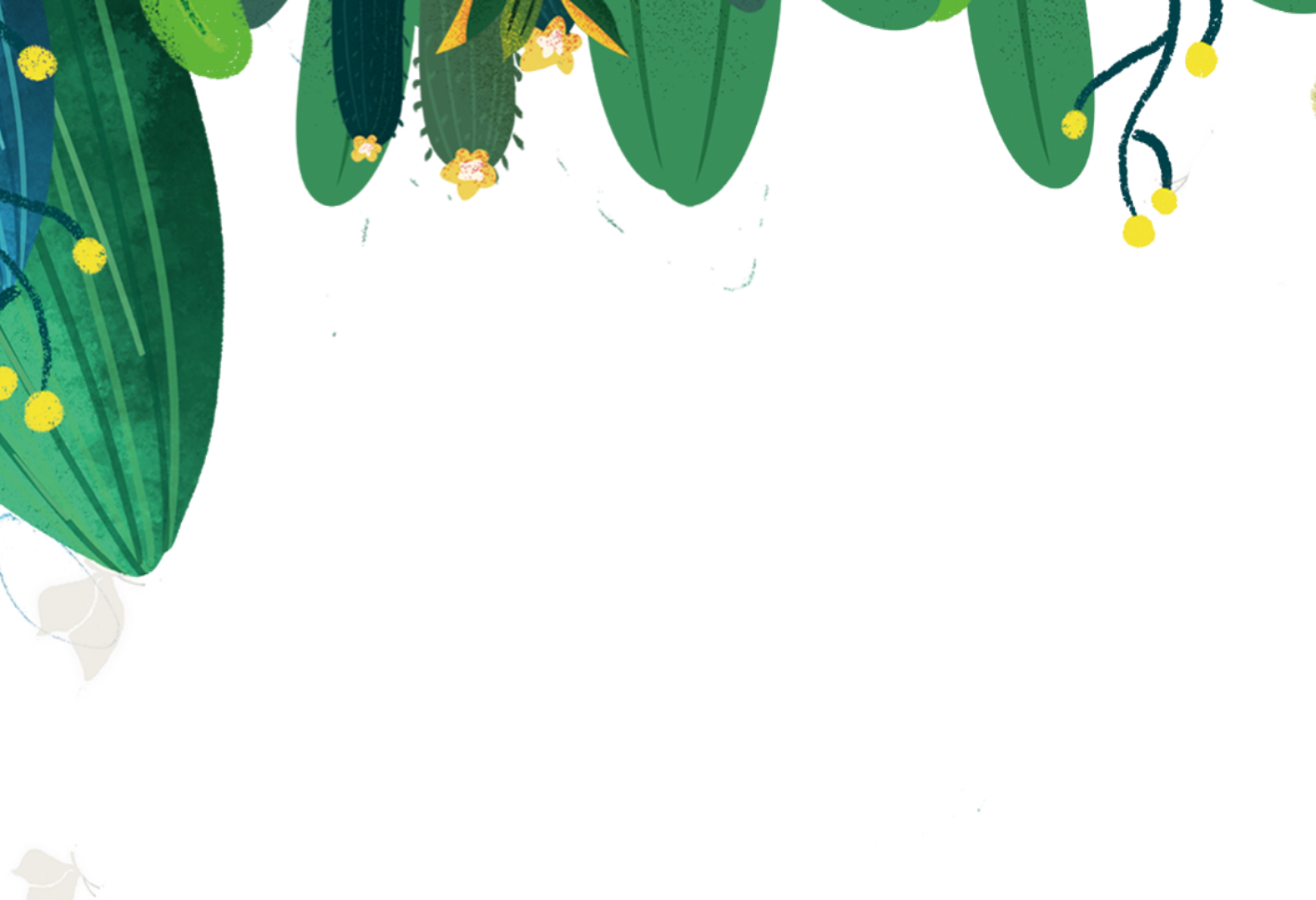 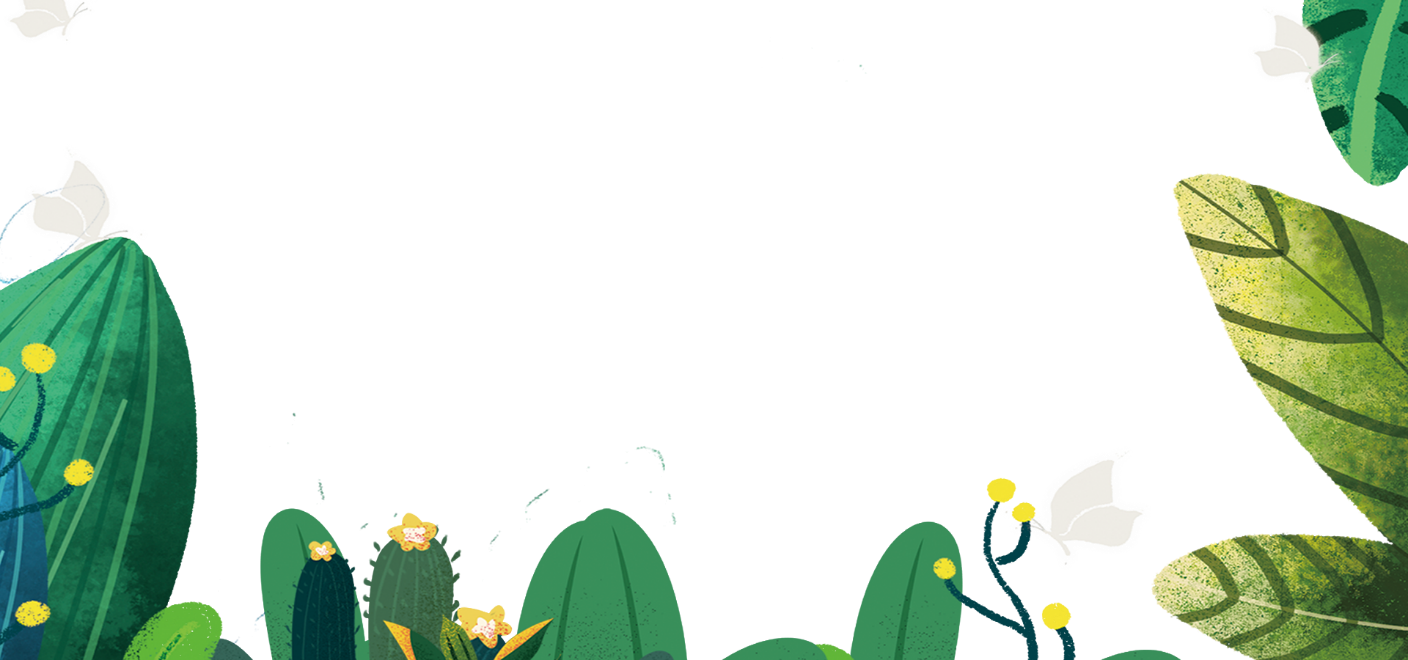 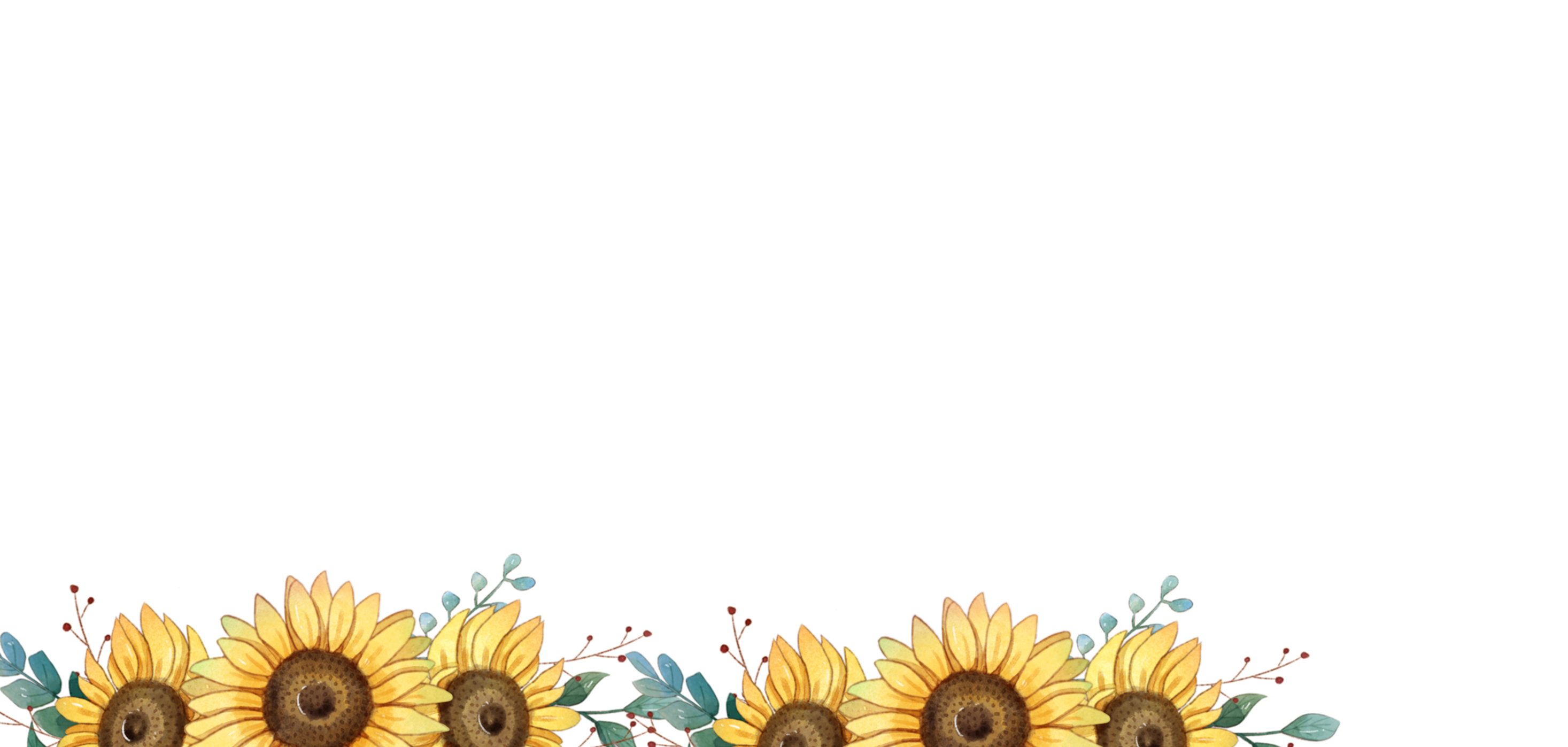 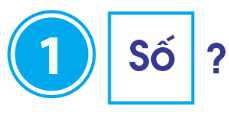 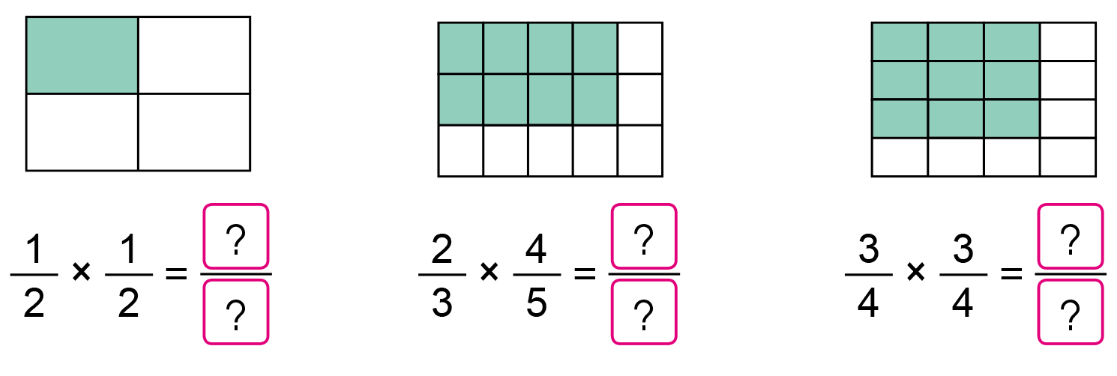 1
9
8
16
4
15
[Speaker Notes: Thầy/cô bấm vào dấu hỏi để hiện đáp án]
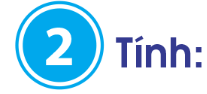 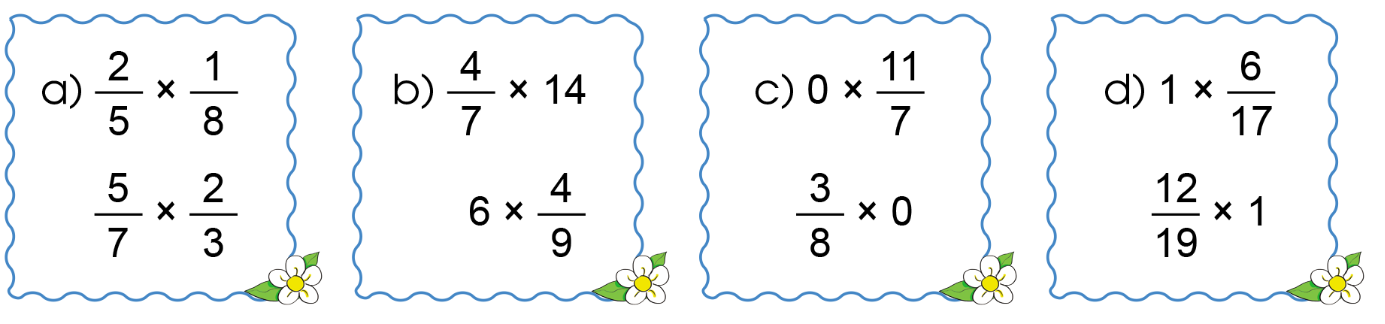 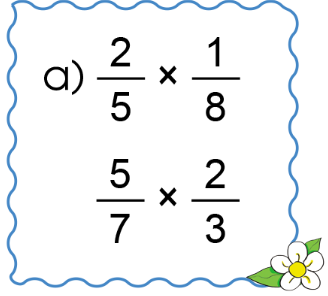 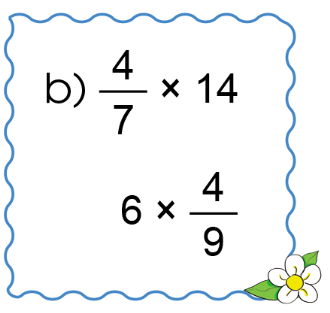 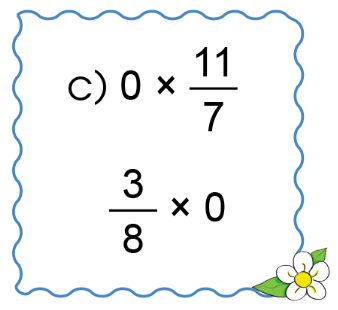 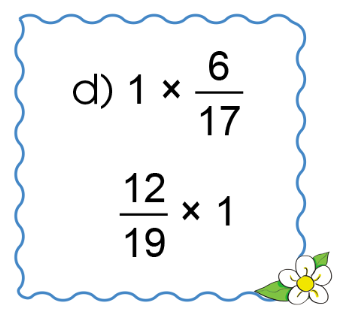 a) Tính rồi so sánh
3
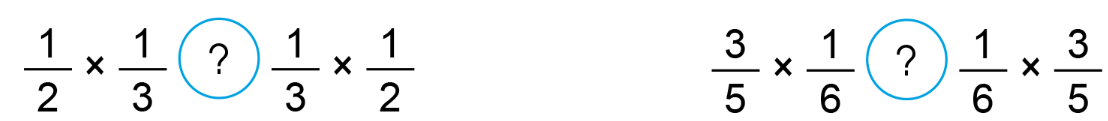 =
=
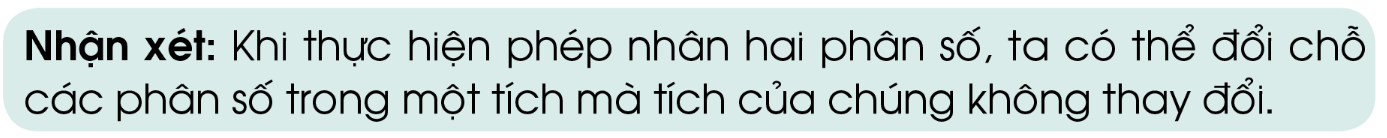 b) Lấy ví dụ tương tự câu a rồi đố bạn thực hiện
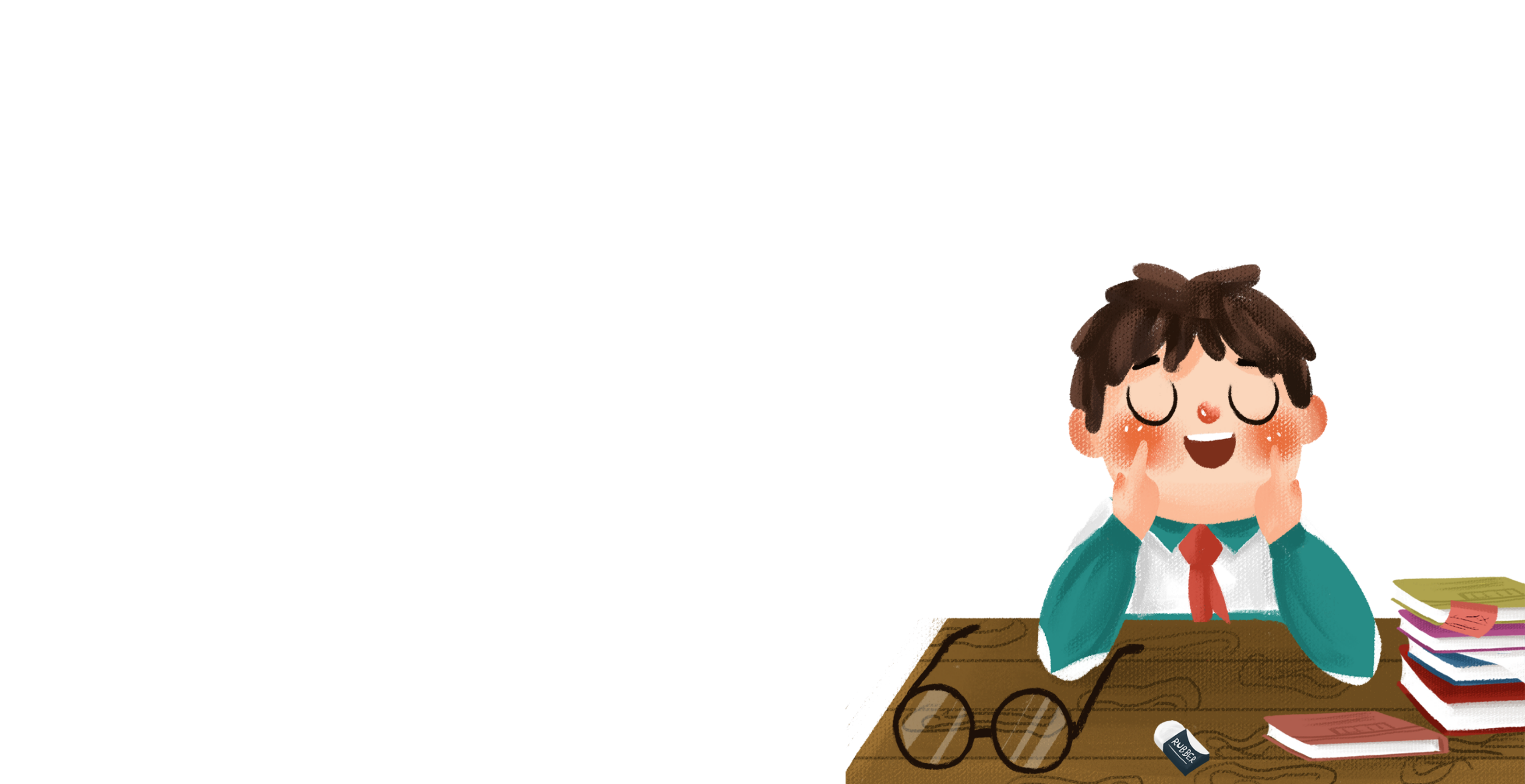 5
5
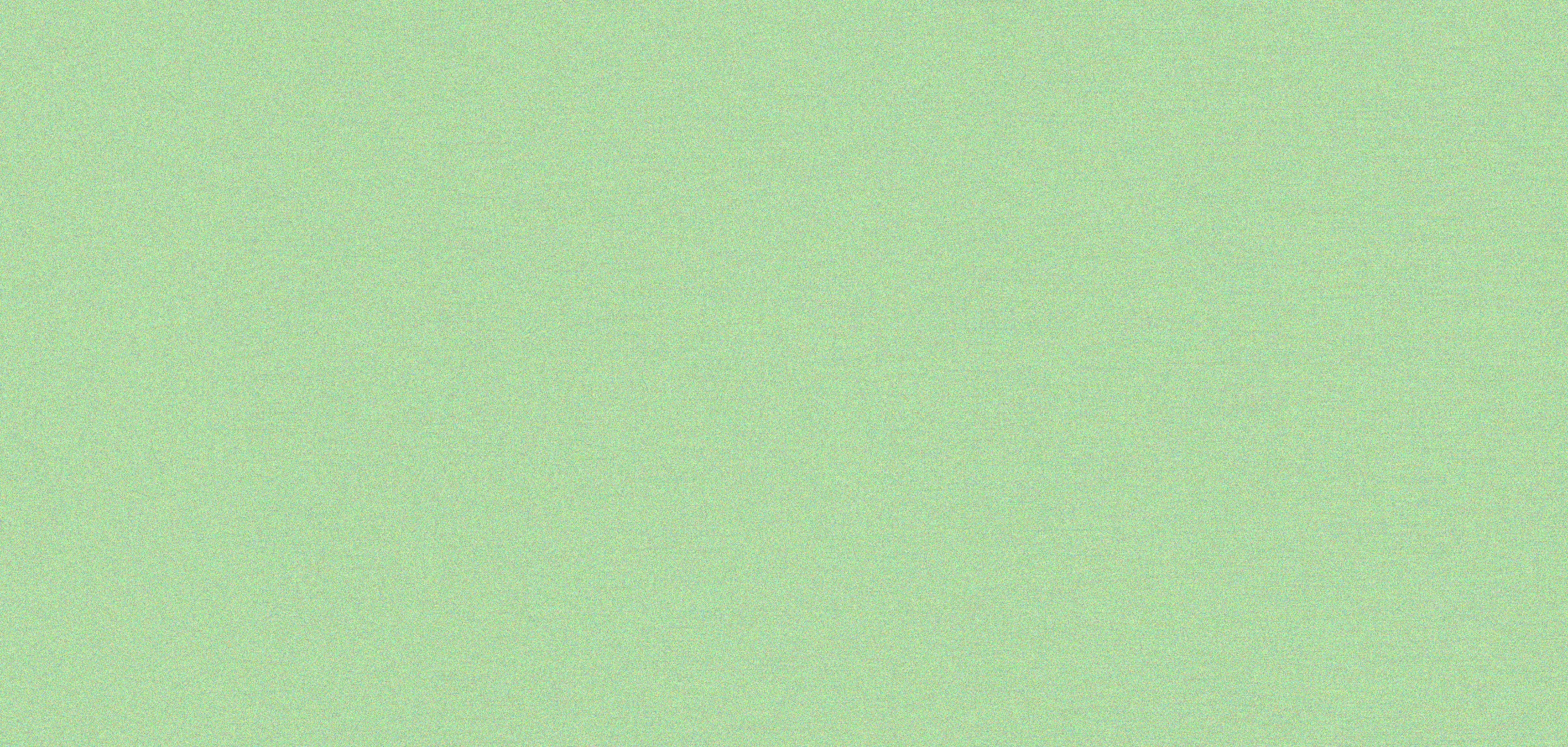 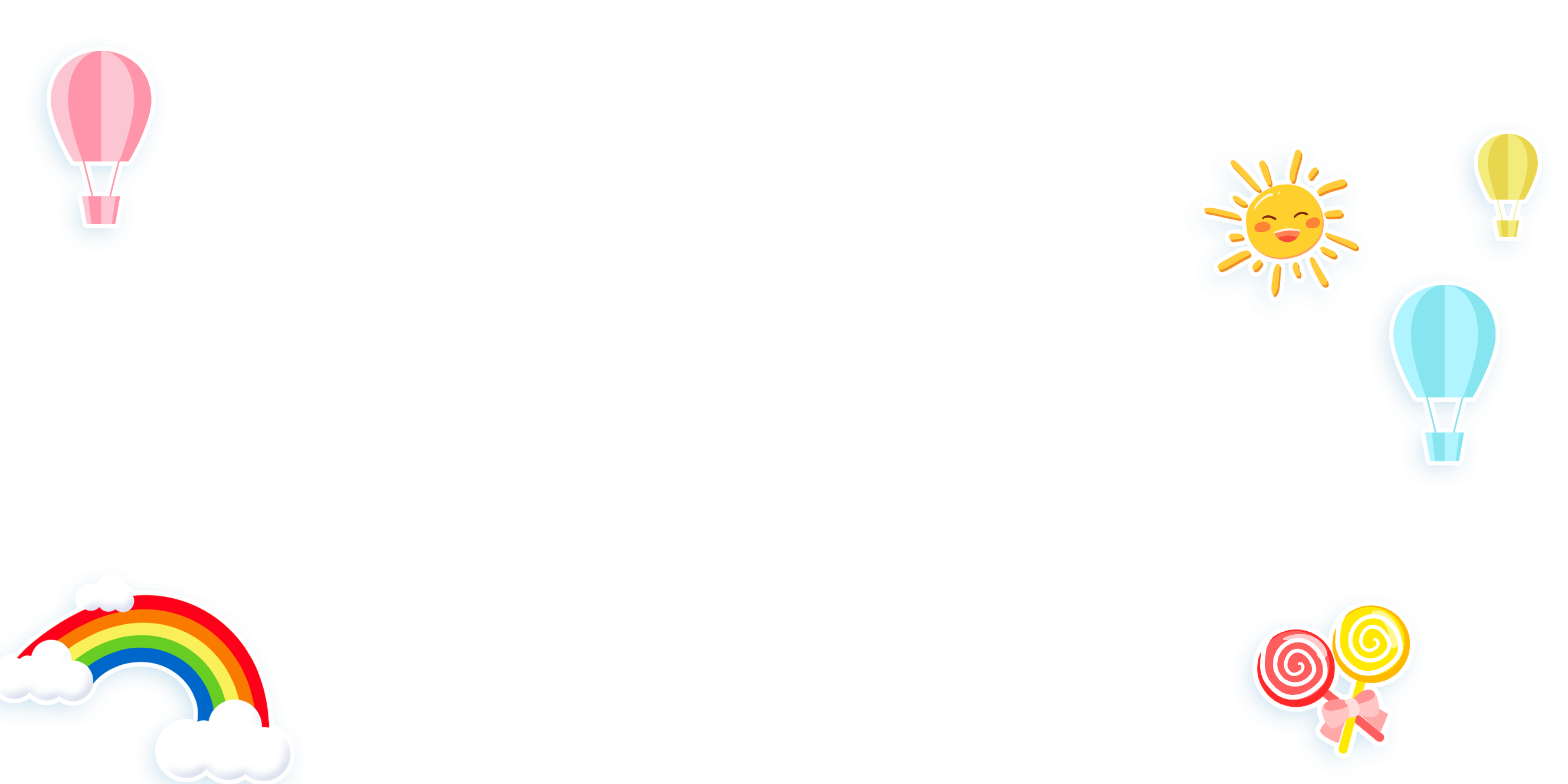 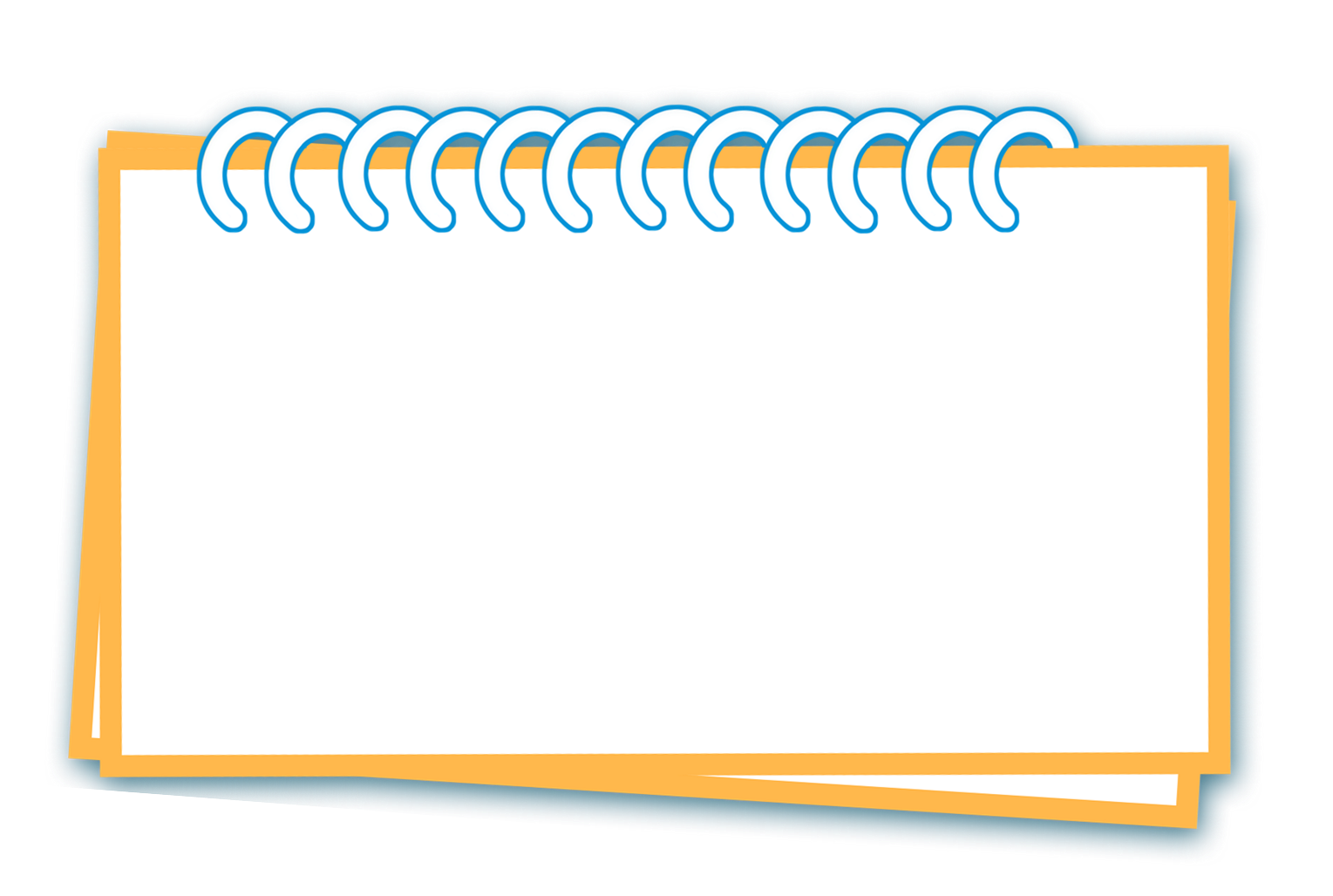 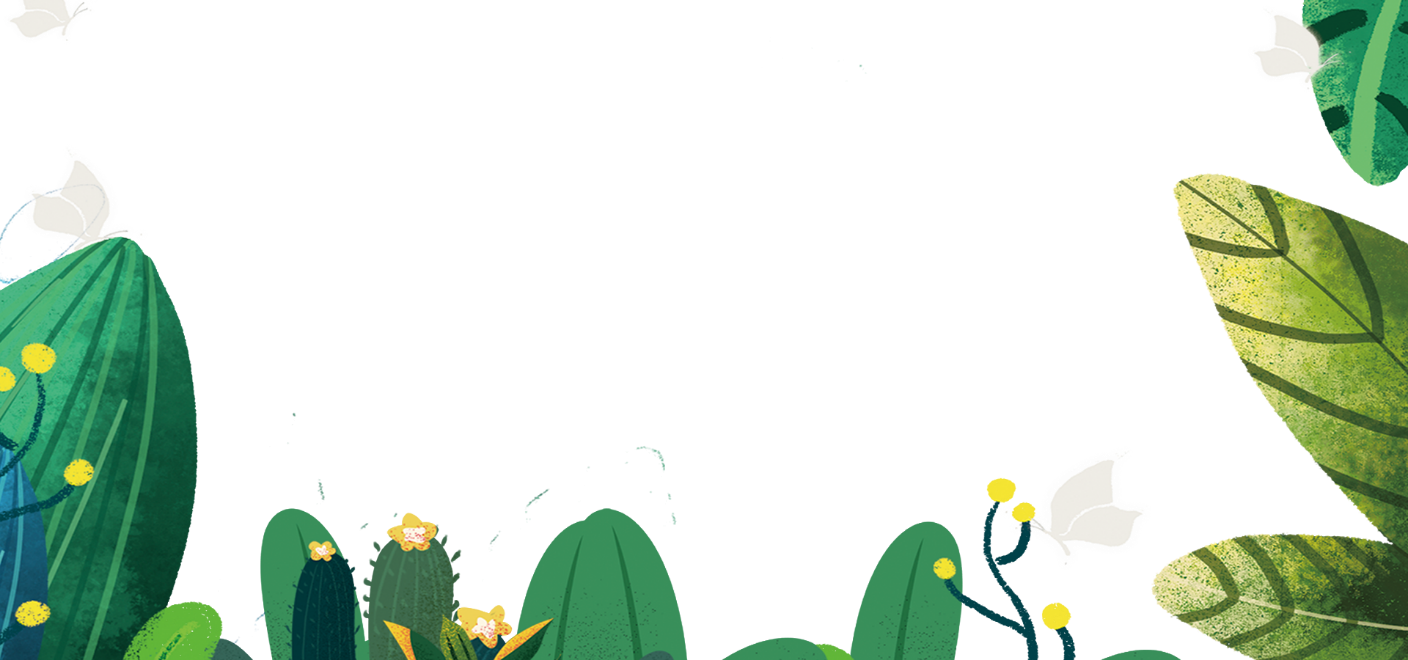 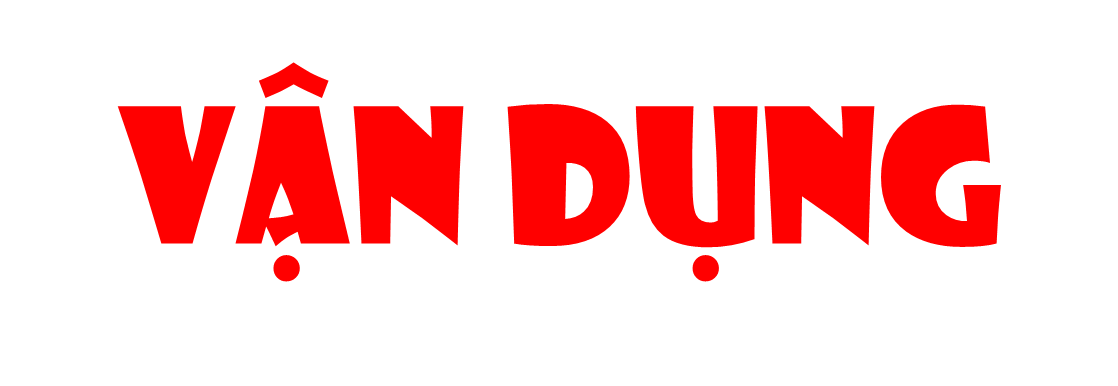 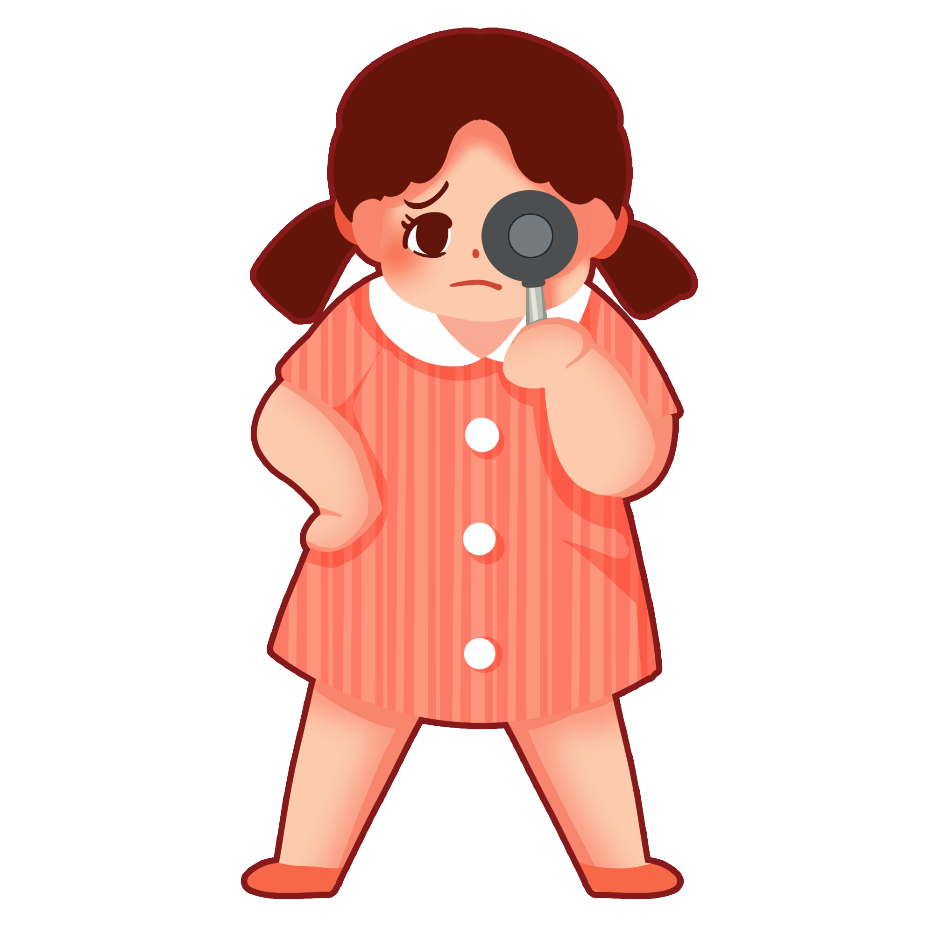 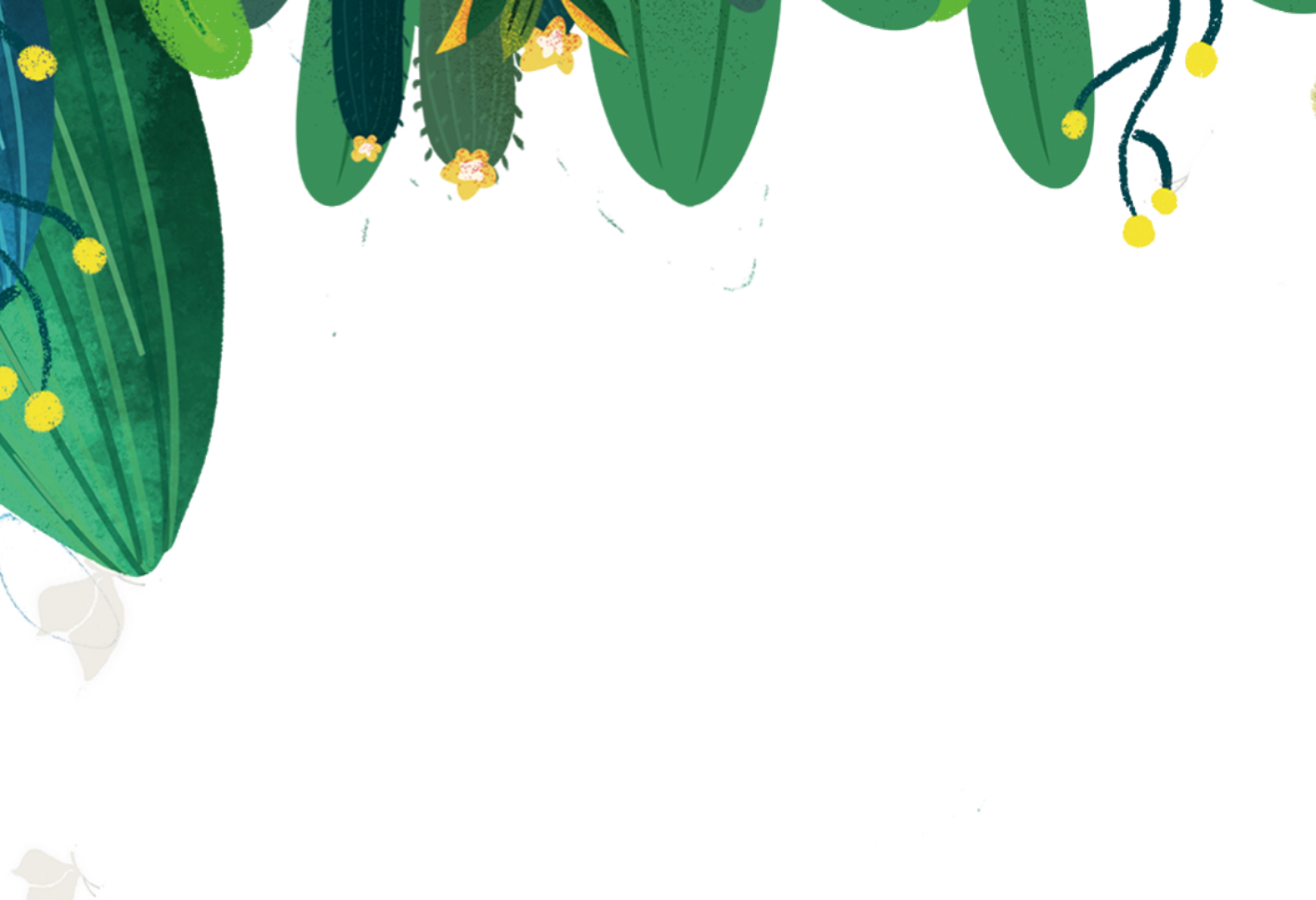 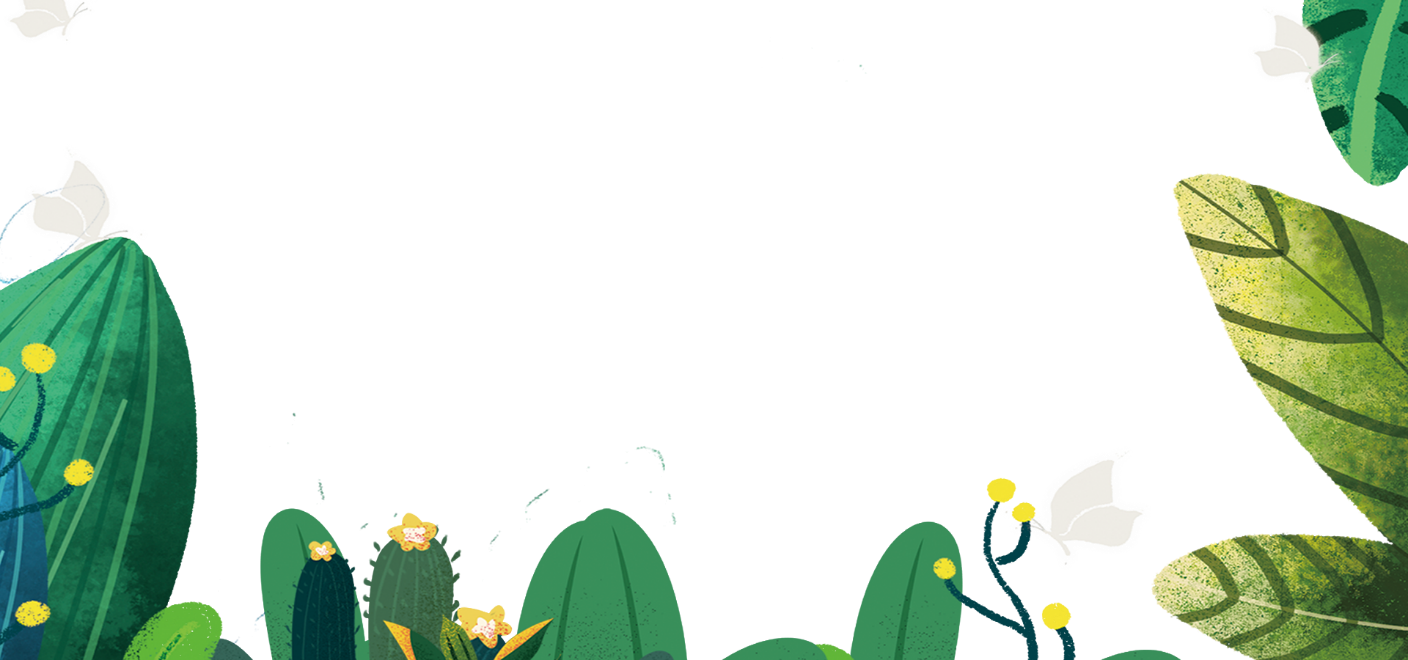 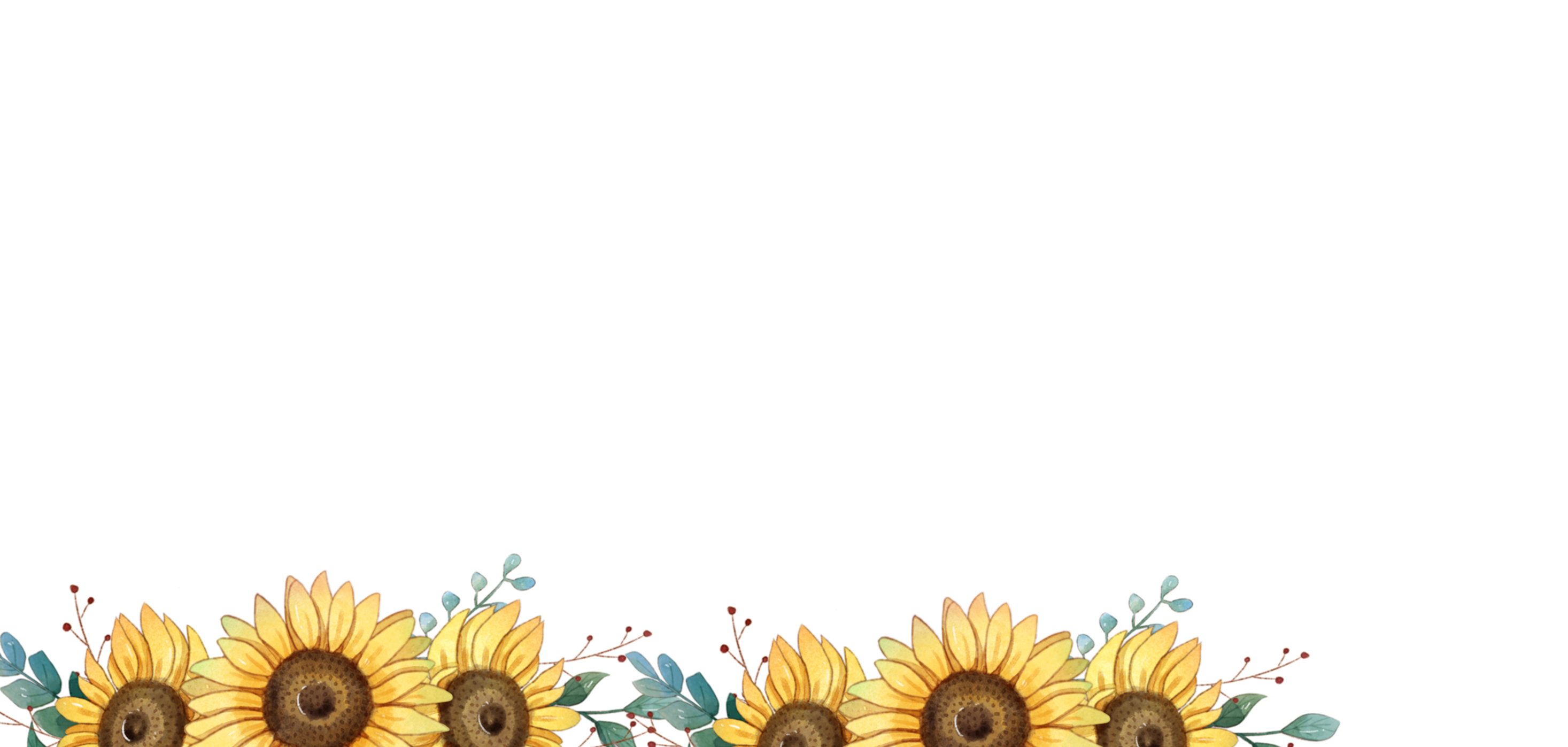 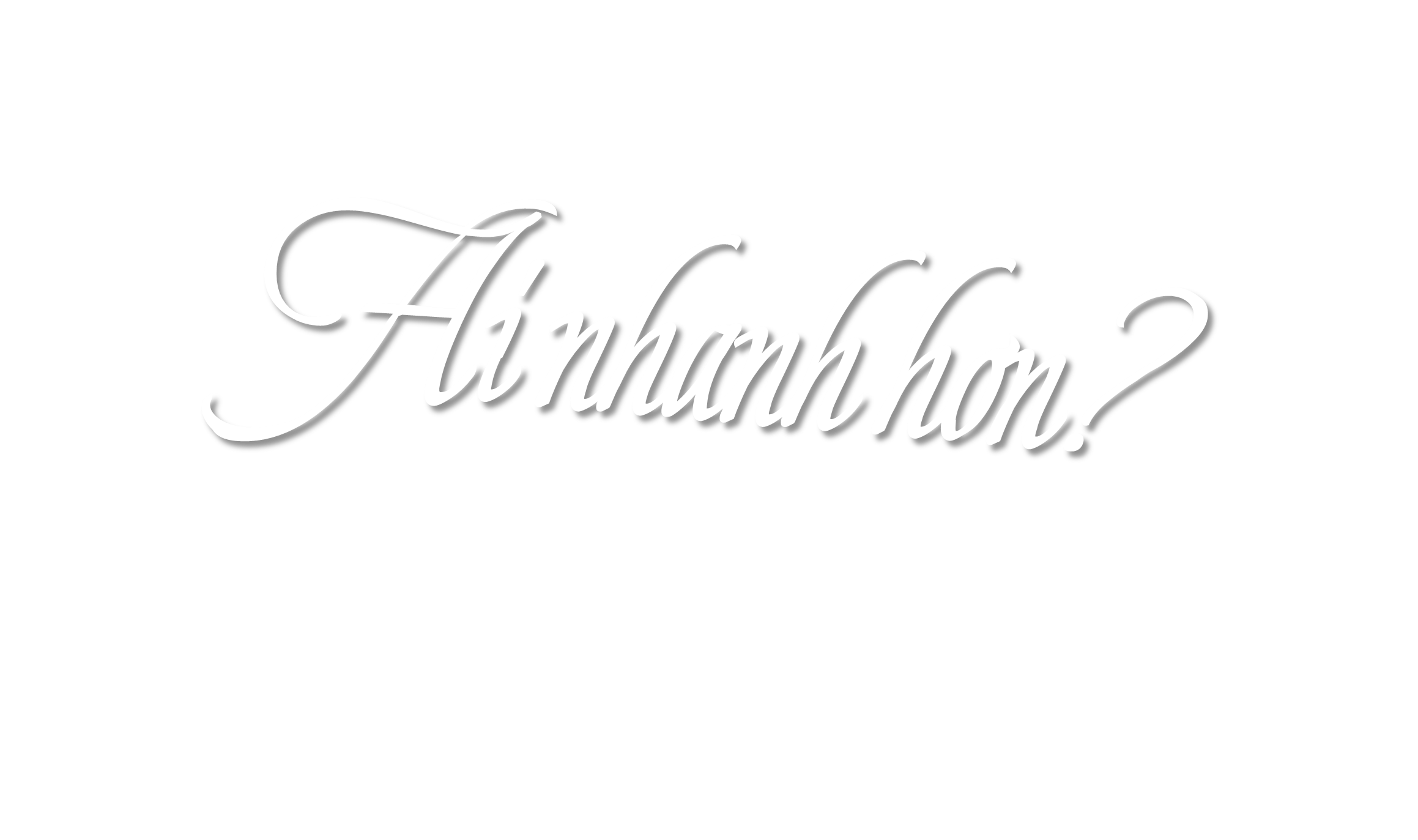 MATH
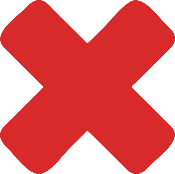 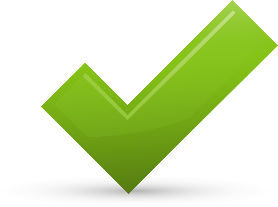 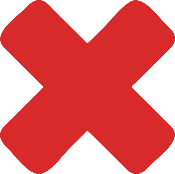 0
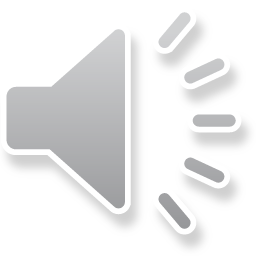 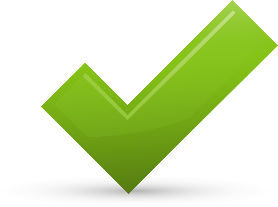 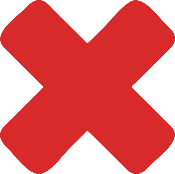 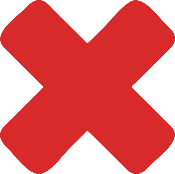 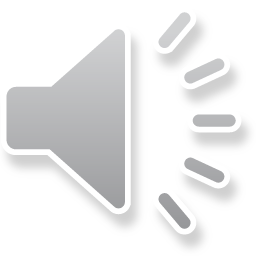 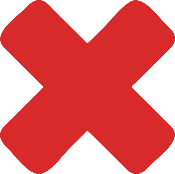 <
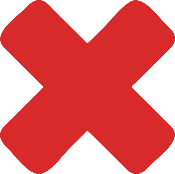 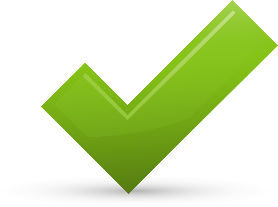 =
>
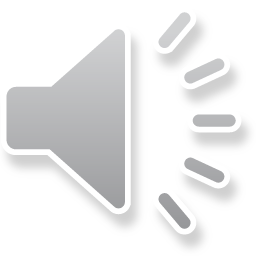